Муниципальное  бюджетное  общеобразовательное учреждение
  «Средняя общеобразовательная казачья кадетская школа с.Знаменка»
Нерчинский район, Забайкальский край 




Презентация к проекту 
«Изготовление заколок для волос 
из бросового материала»



                                              Автор - ученица 6 класса
 «МБОУ СОККШ с.Знаменка»  
Загниборода Светлана
     
                               Научный руководитель
                                           учитель  изобразительного искусства  
МБОУ «СОККШ с.Знаменка»  
                                             Хаустова Татьяна Александровна,
 
   

2011 год
Изготовление заколок для волос из бросового материала
Цель: разработка и апробирование моделей заколок из бросового материала
Задачи проекта:
Разработать общий план работы над творческим проектом.
Создать творческую группу для реализации проекта.
Изготовить заколки из бросового материала.
Составить технологические карты изготовления заколок.
Обобщить результаты проекта и обеспечить его презентацию.
Оборудование и материалы
ножницы, игла, наперсток, карандаш, линейка, клей, проволока, нитки, лак для ногтей;
старые заколки, ободки, зажимы для волос, резинки для волос; 
пластиковая бутылка,  полиэтиленовые пакетики,  трубочки от чупа-чупсов, искусственные  цветы и листья;
природный материал  (шишки от лиственницы, ракушки);
ленточки, небольшие обрезки ткани разной текстуры, кожа,  мех;
нарядные пуговицы;
разные по размеру, форме и цвету бусины, бисер.
Посмотрите, сколько интересных вещей можно смастерить из того, что буквально было выброшено «на свалку».
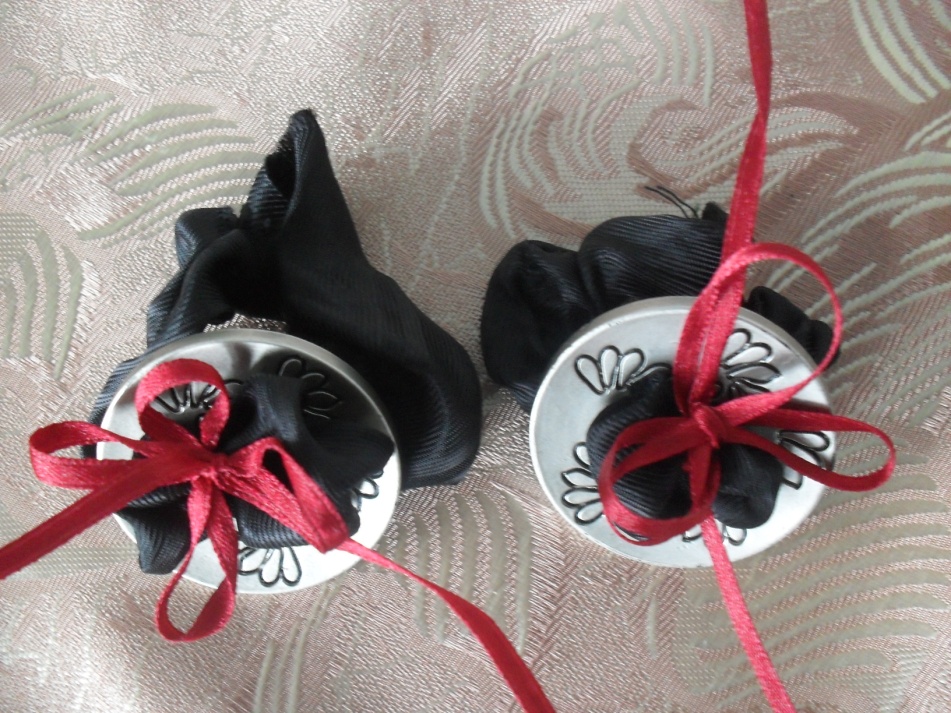 Бронникова Ирина«Бархатная нежность»
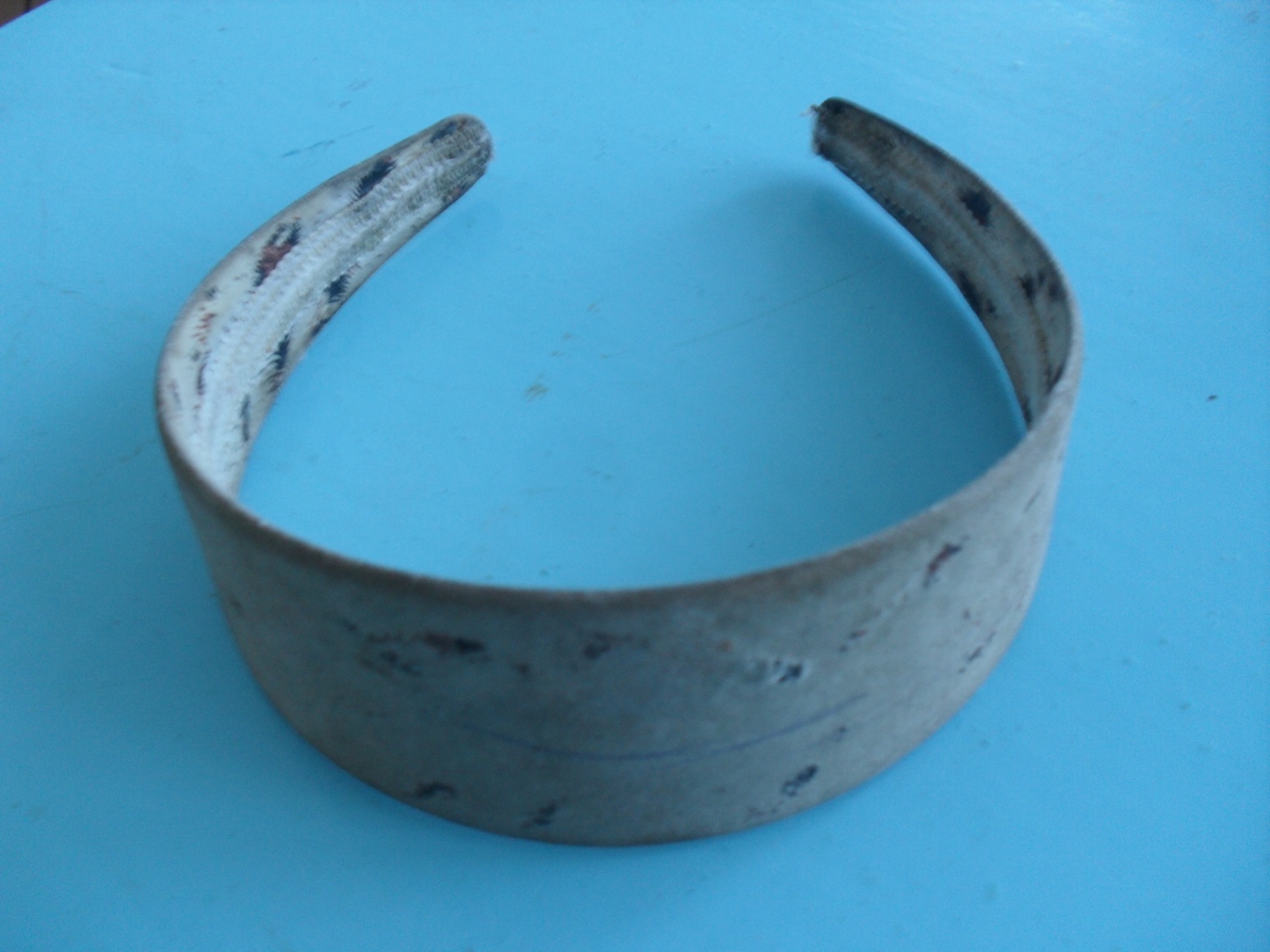 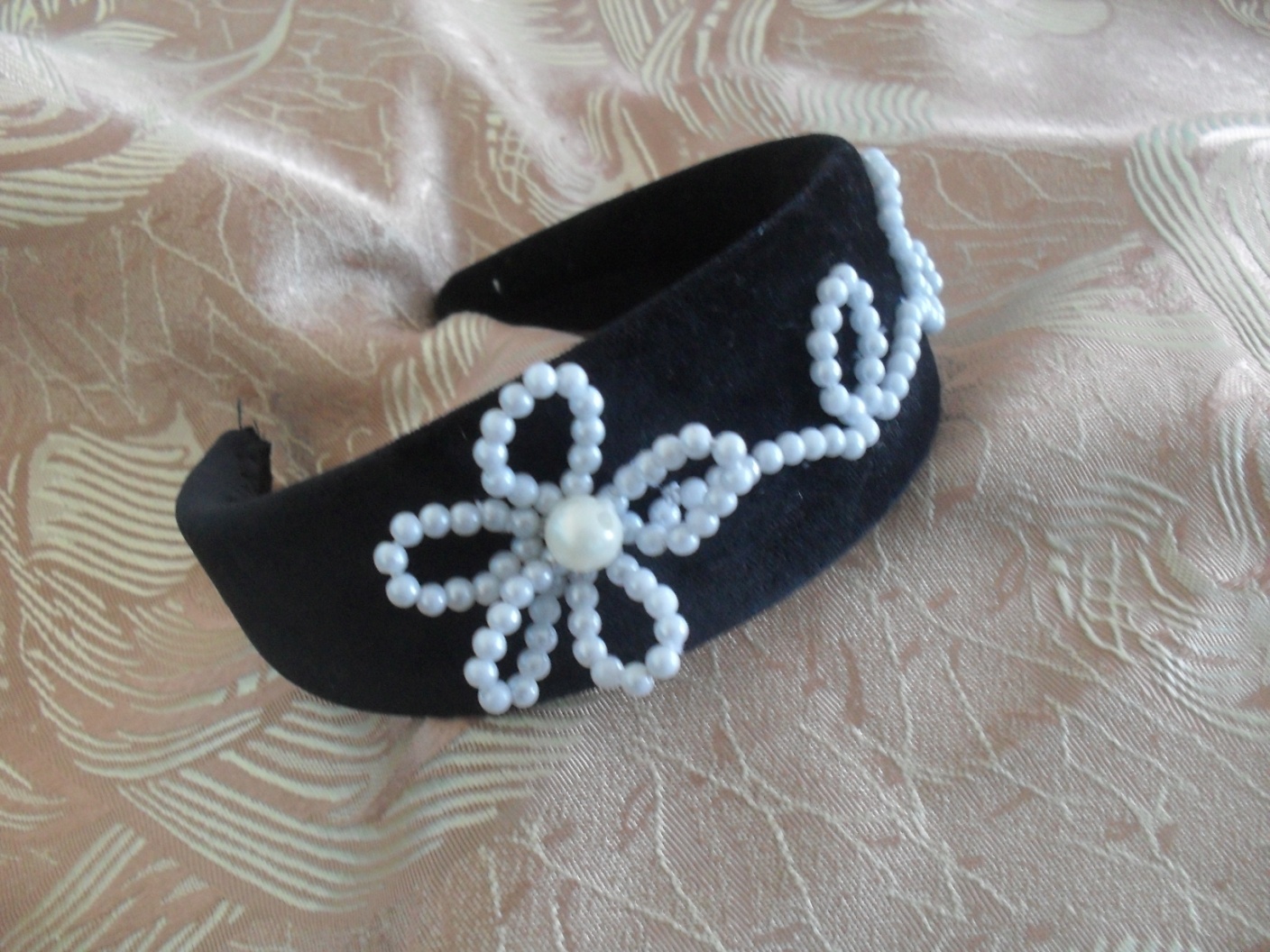 Бронникова Ирина«Весна»
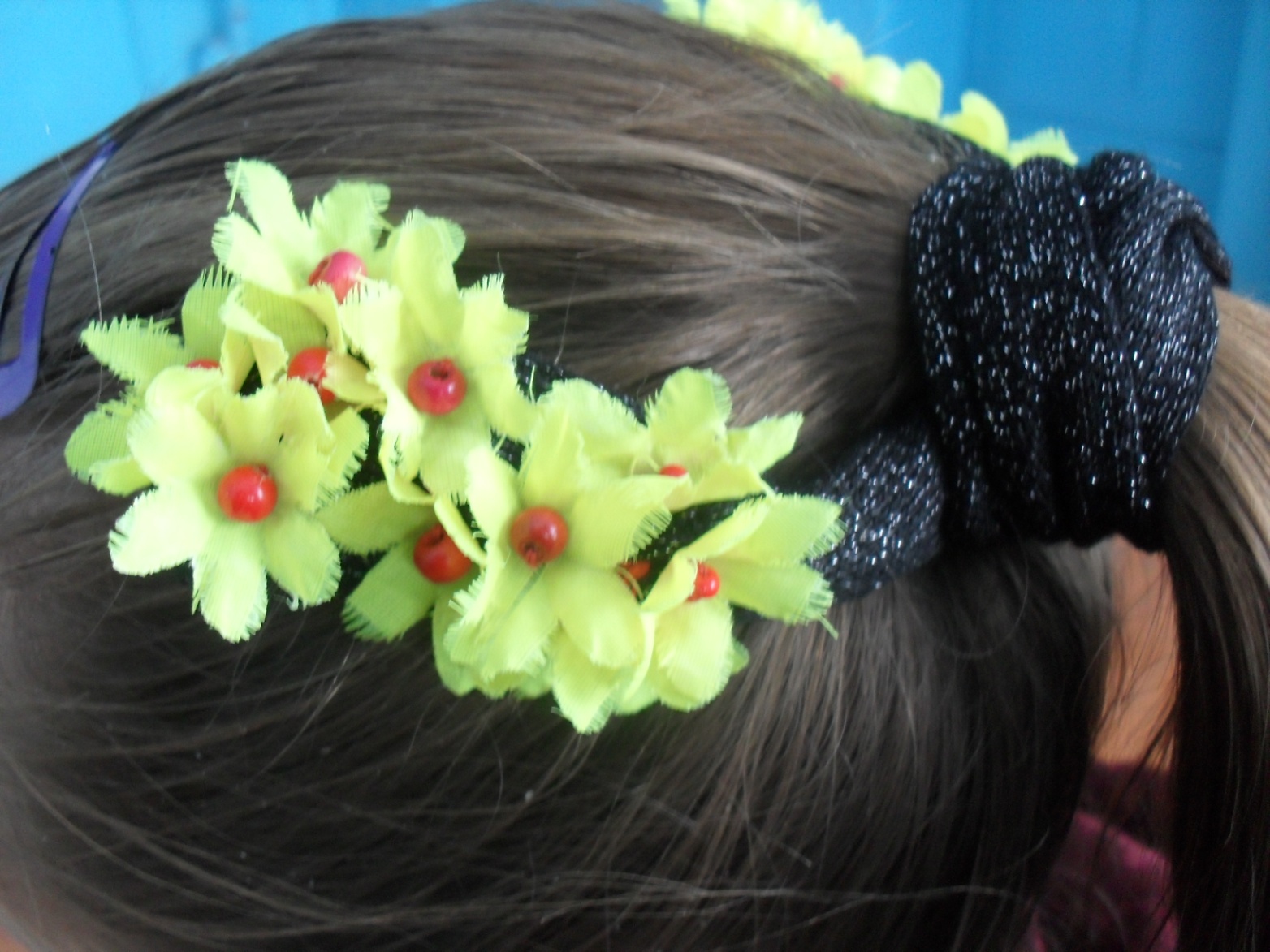 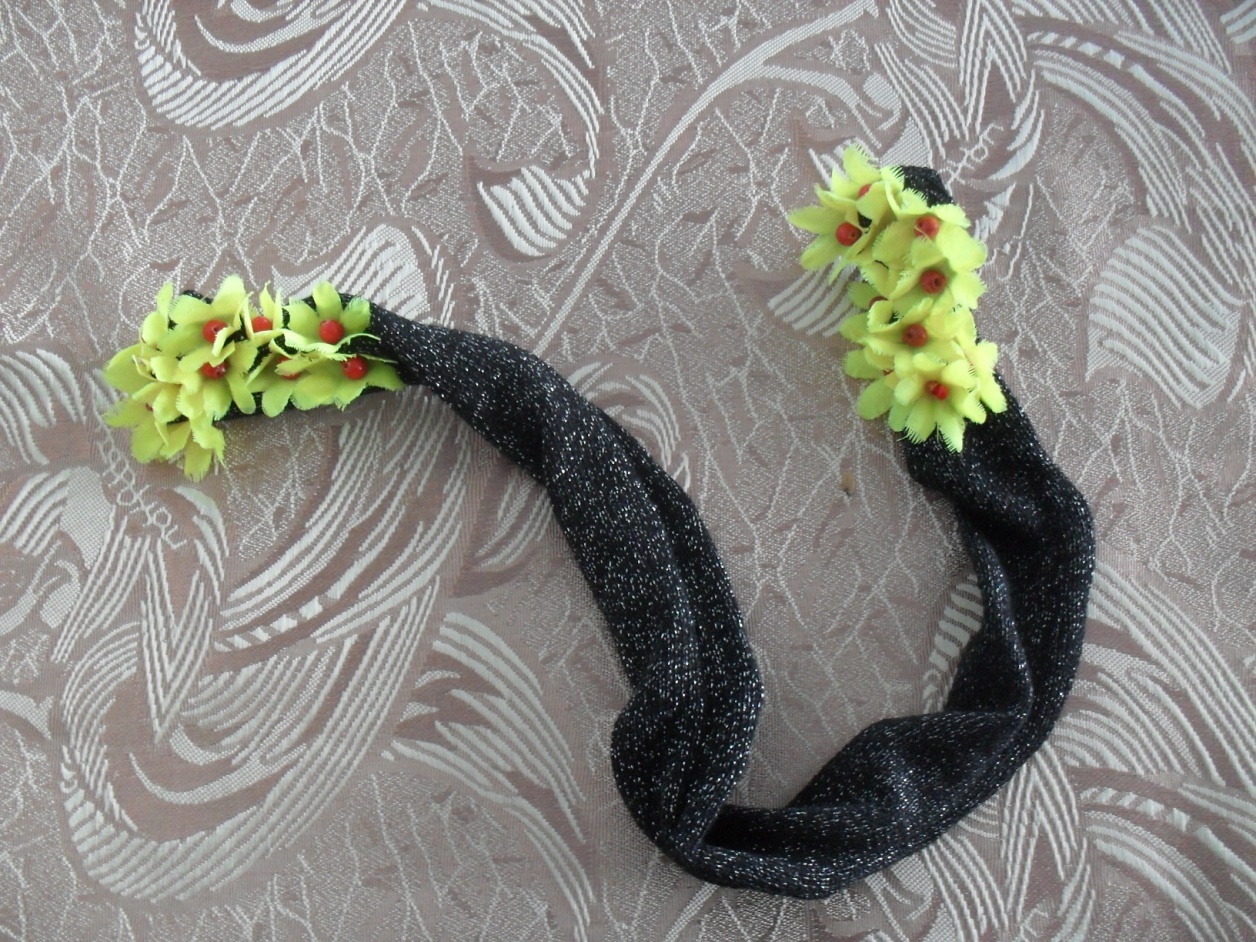 Бронникова Ирина«Элегантность»
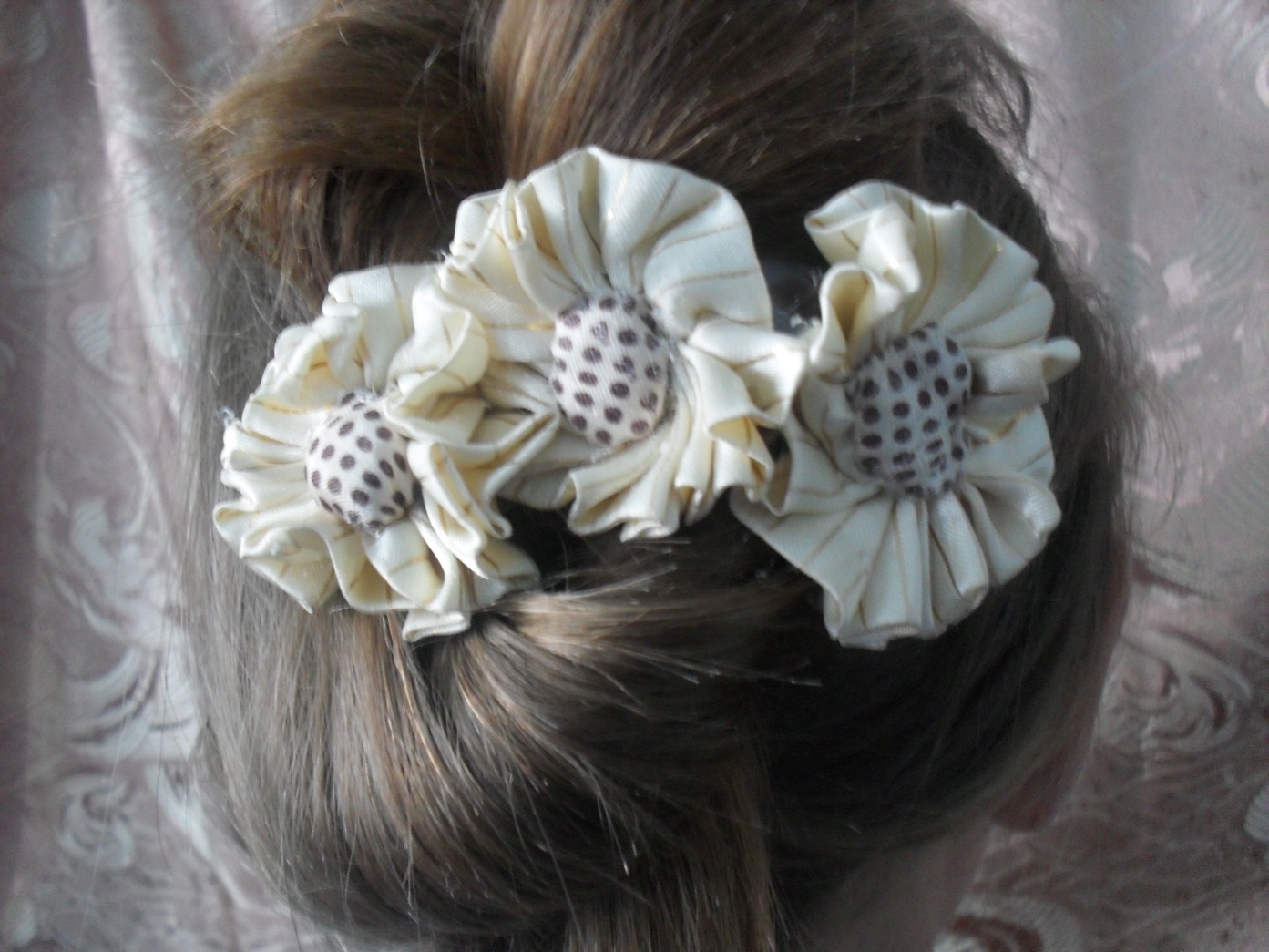 Казакова Юлия«Бабочка»
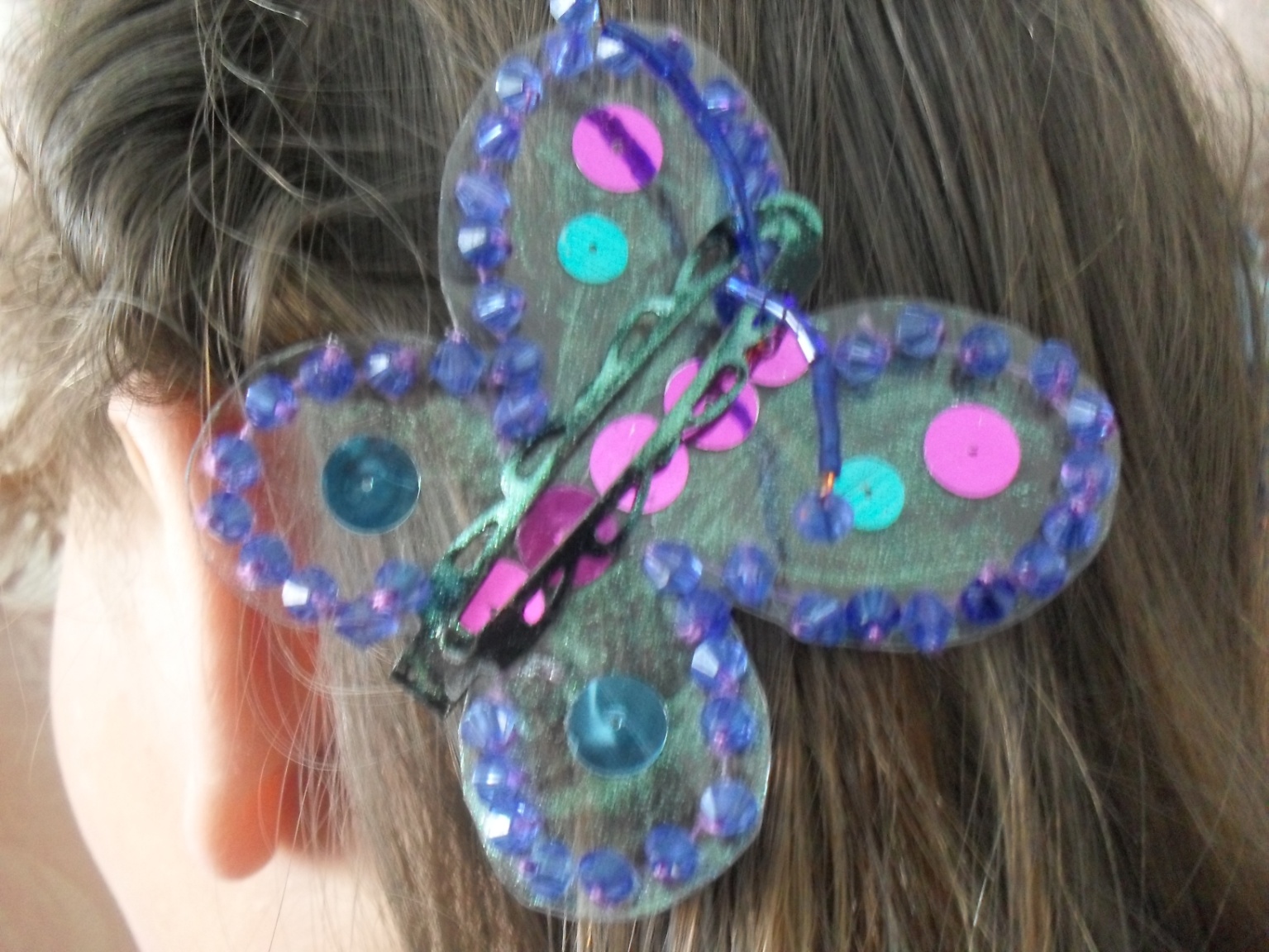 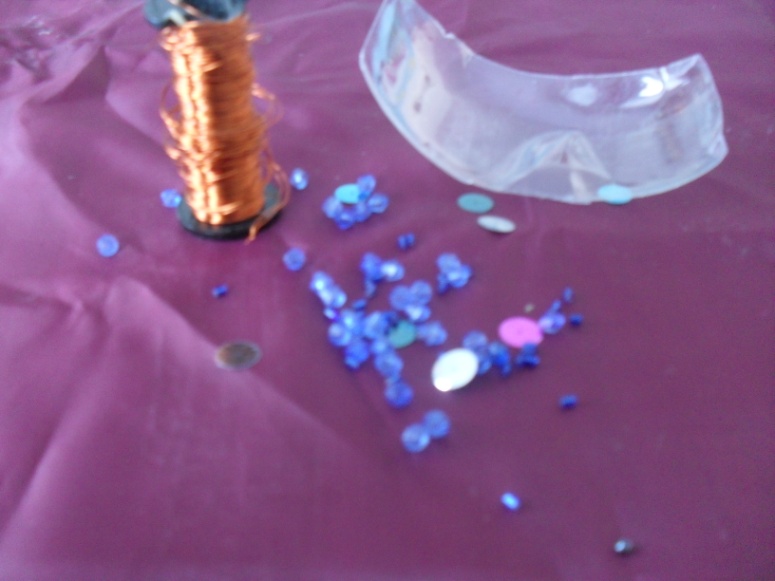 Ковалева Алена«Весенняя  краса»
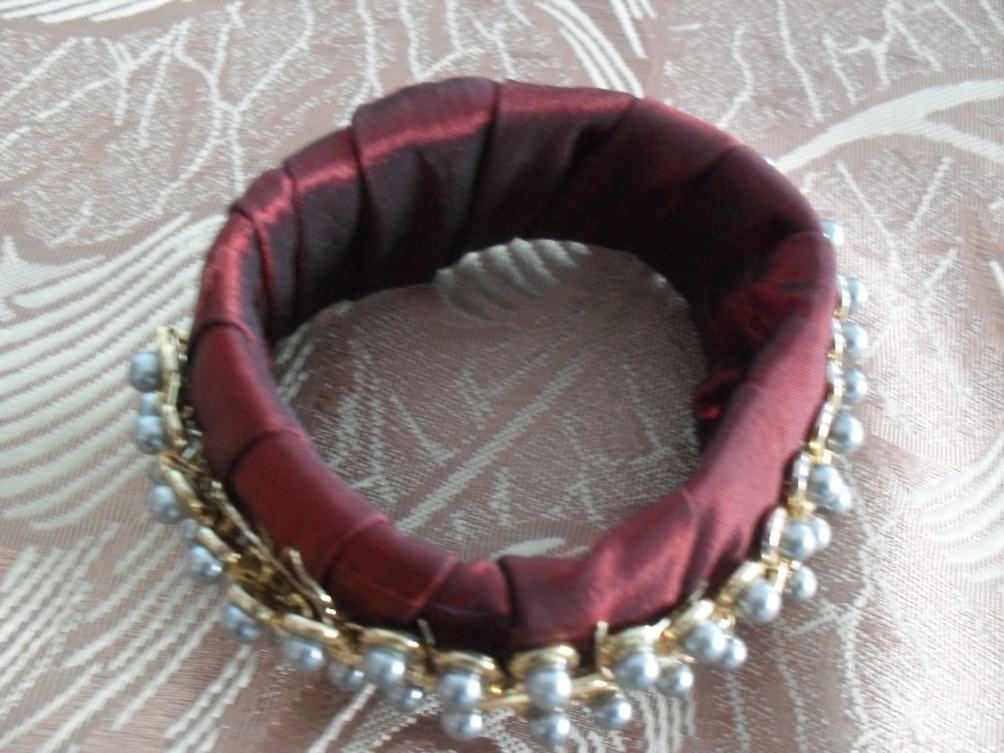 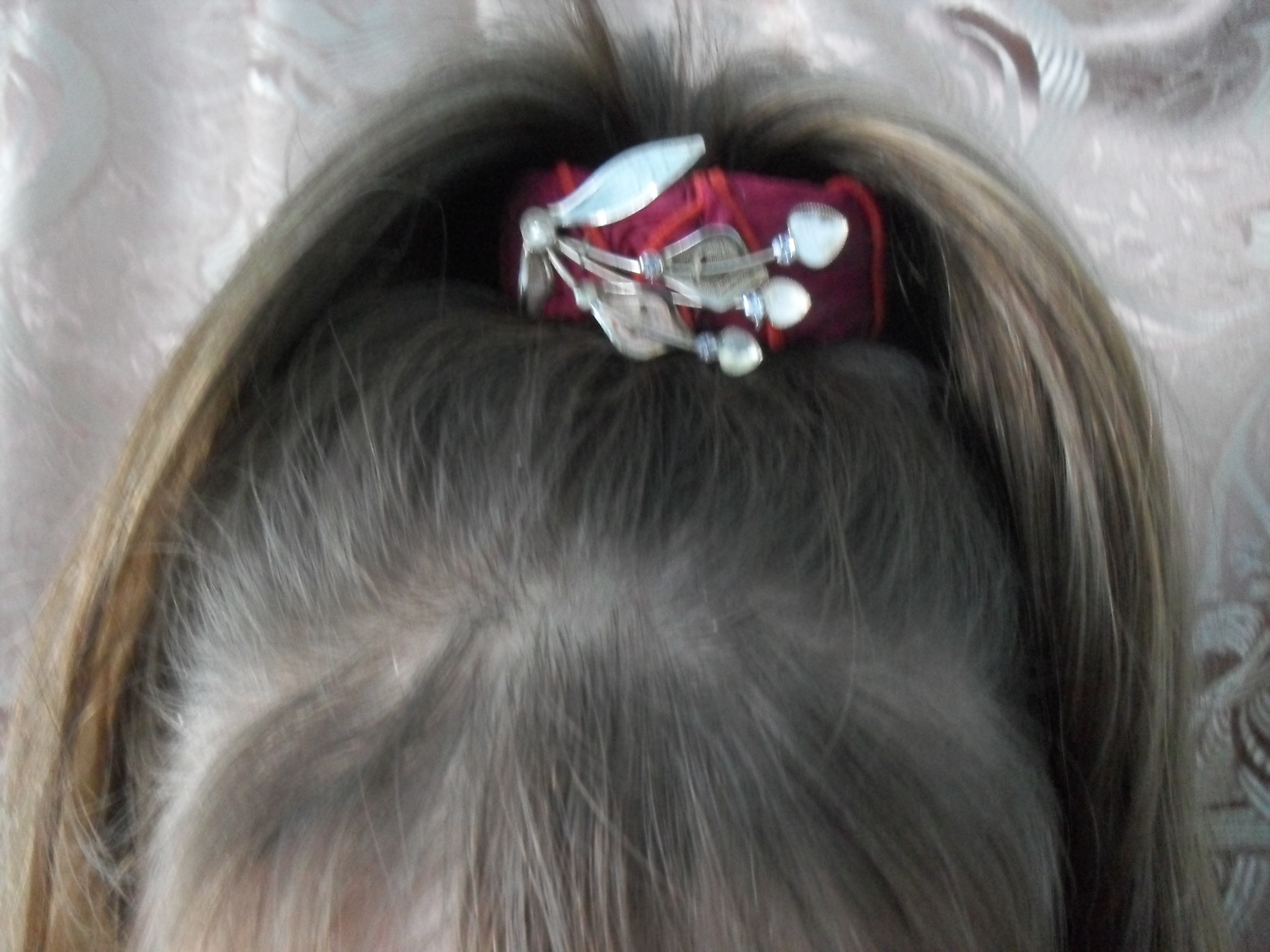 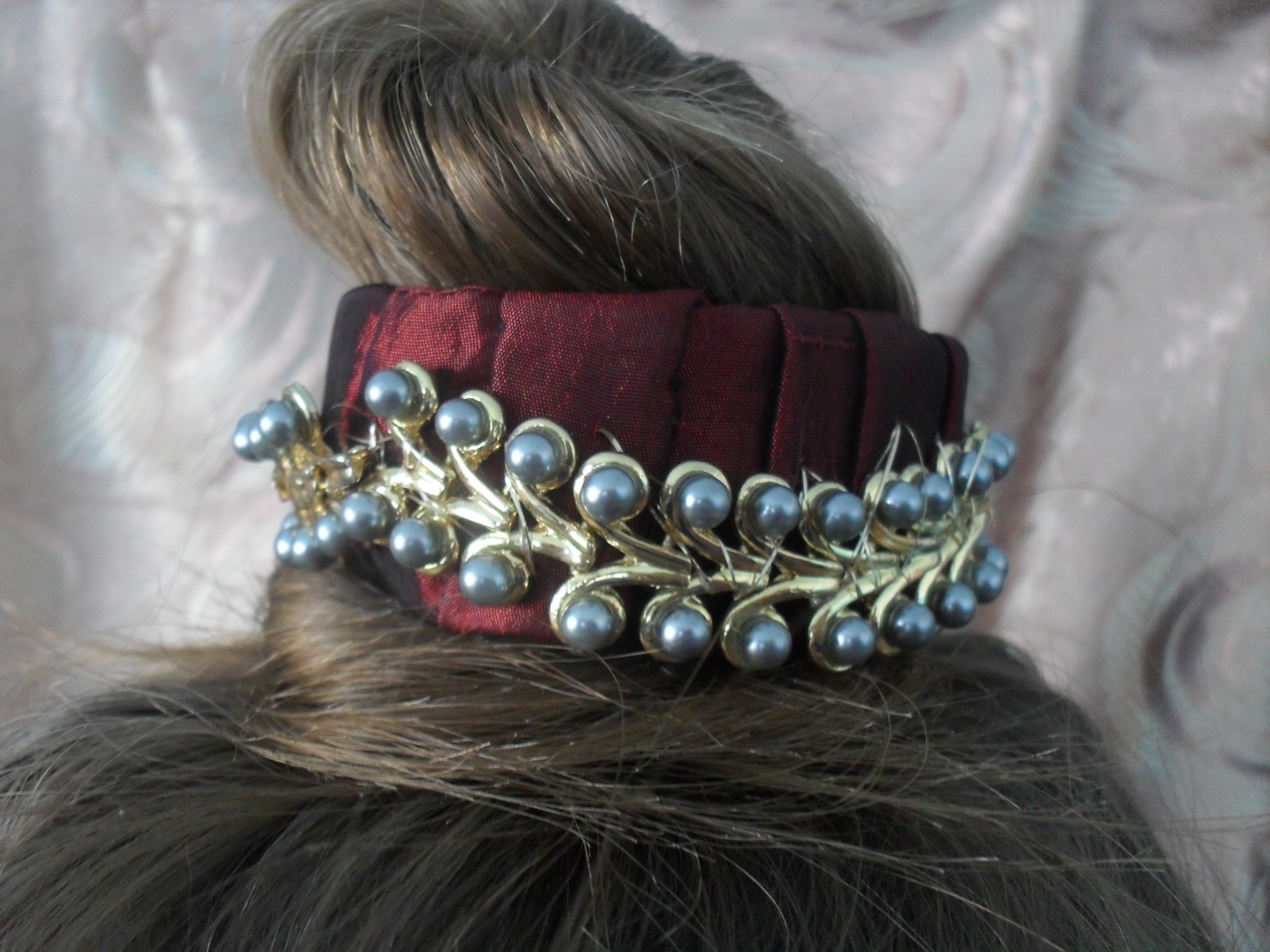 Ковалева Алена«Испанка»
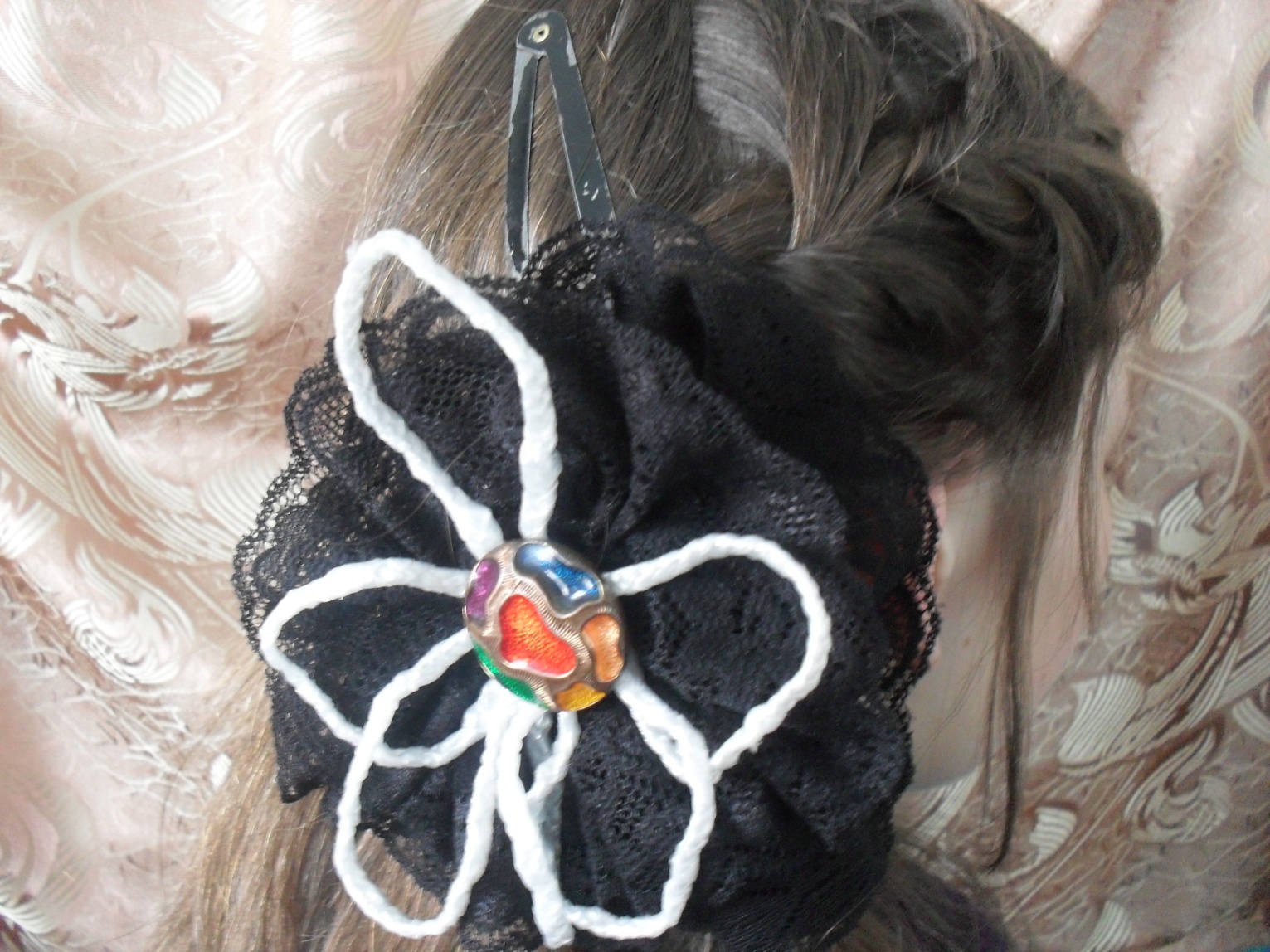 Загниборода Елена«Лето»
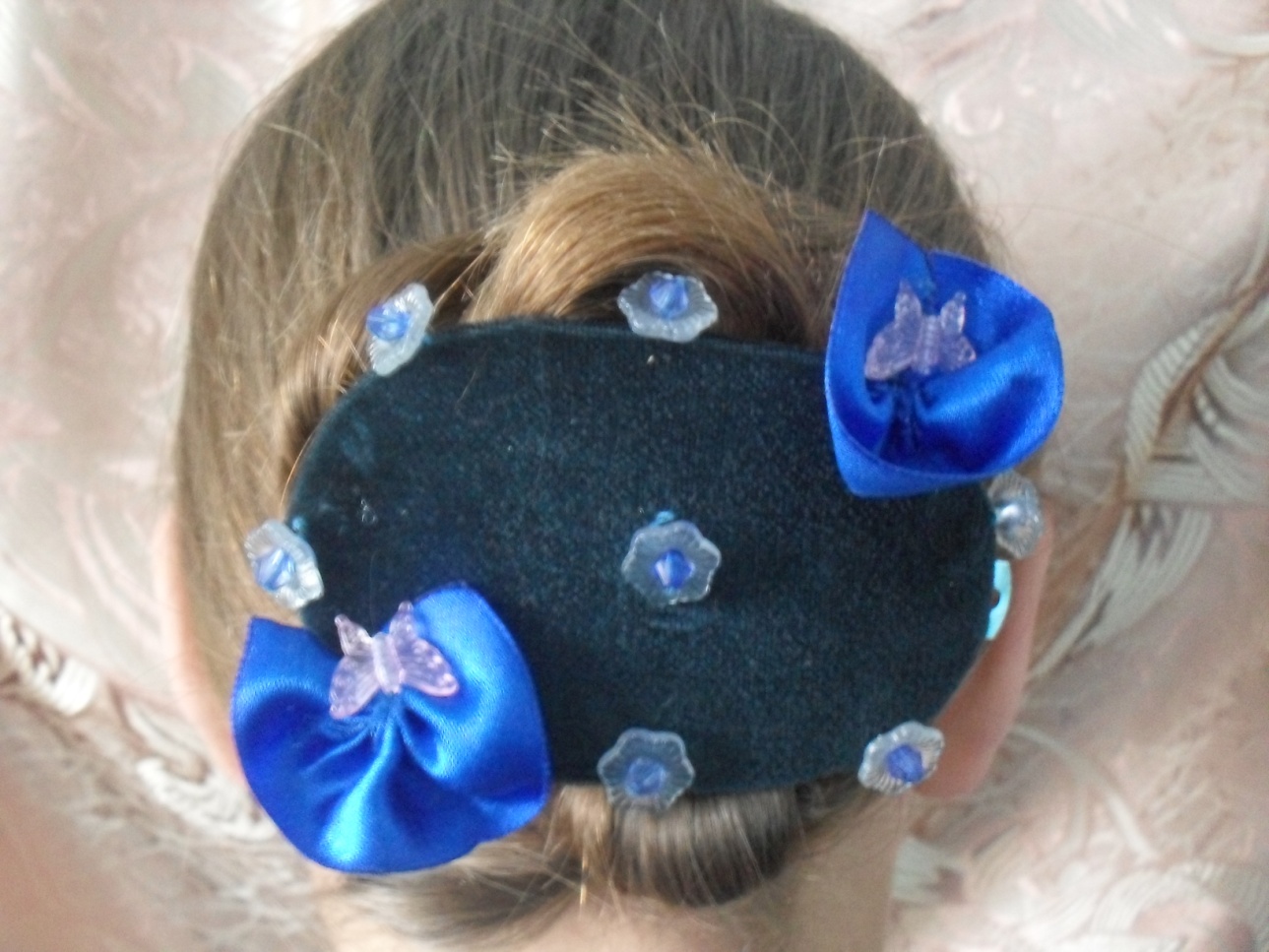 Загниборода Светлана«Морская волна»
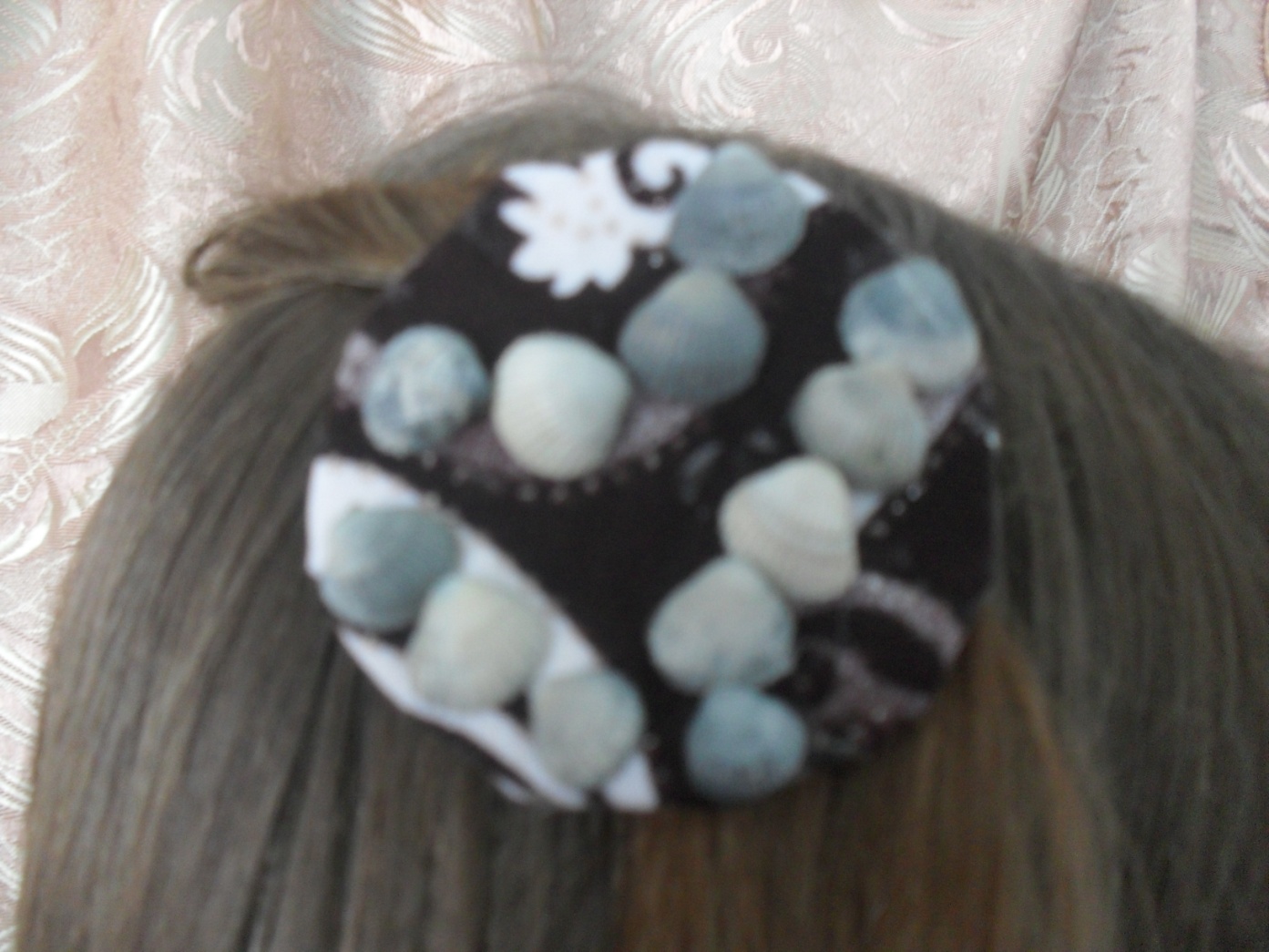 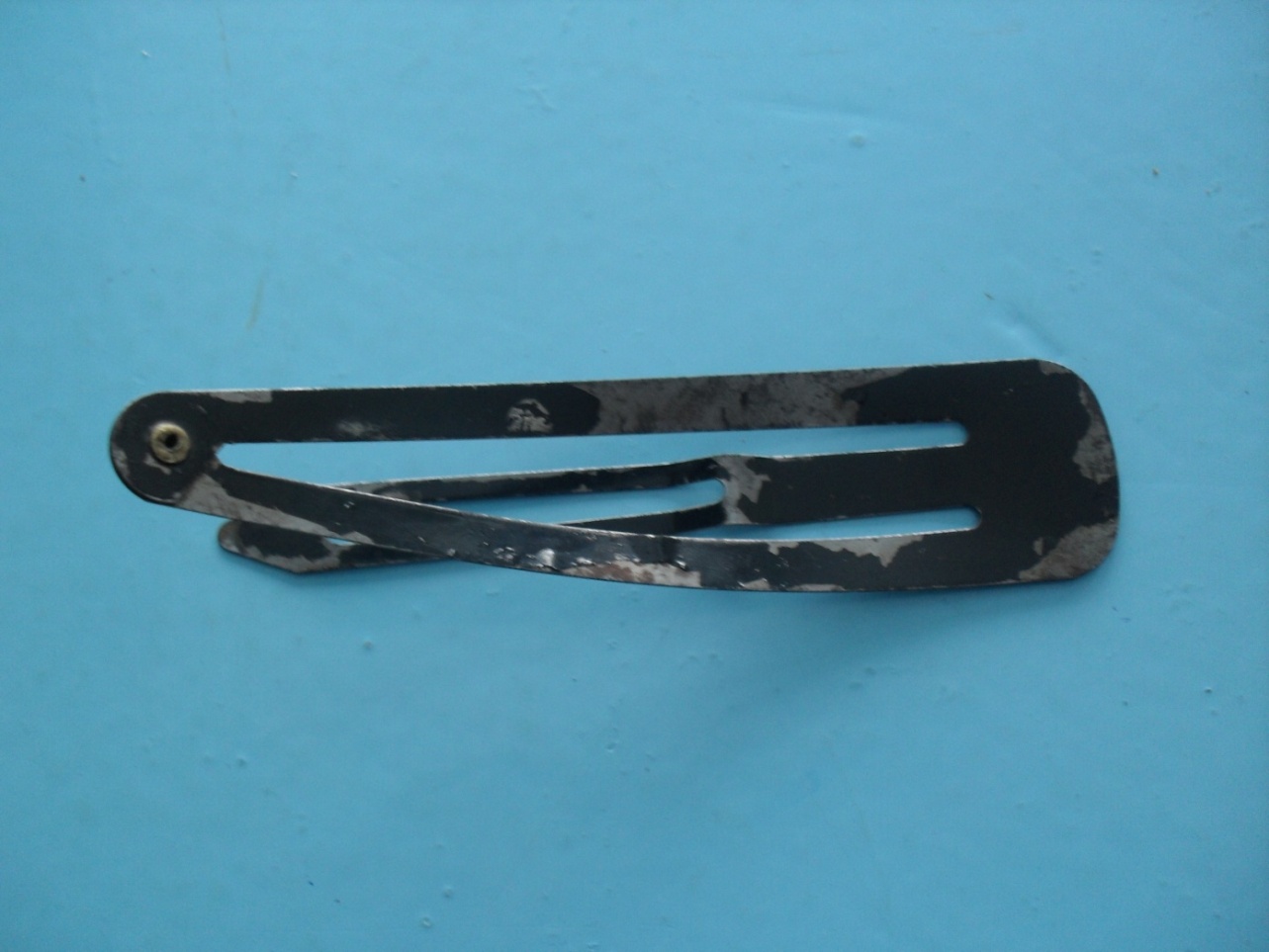 Загниборода Светлана«Красотка»
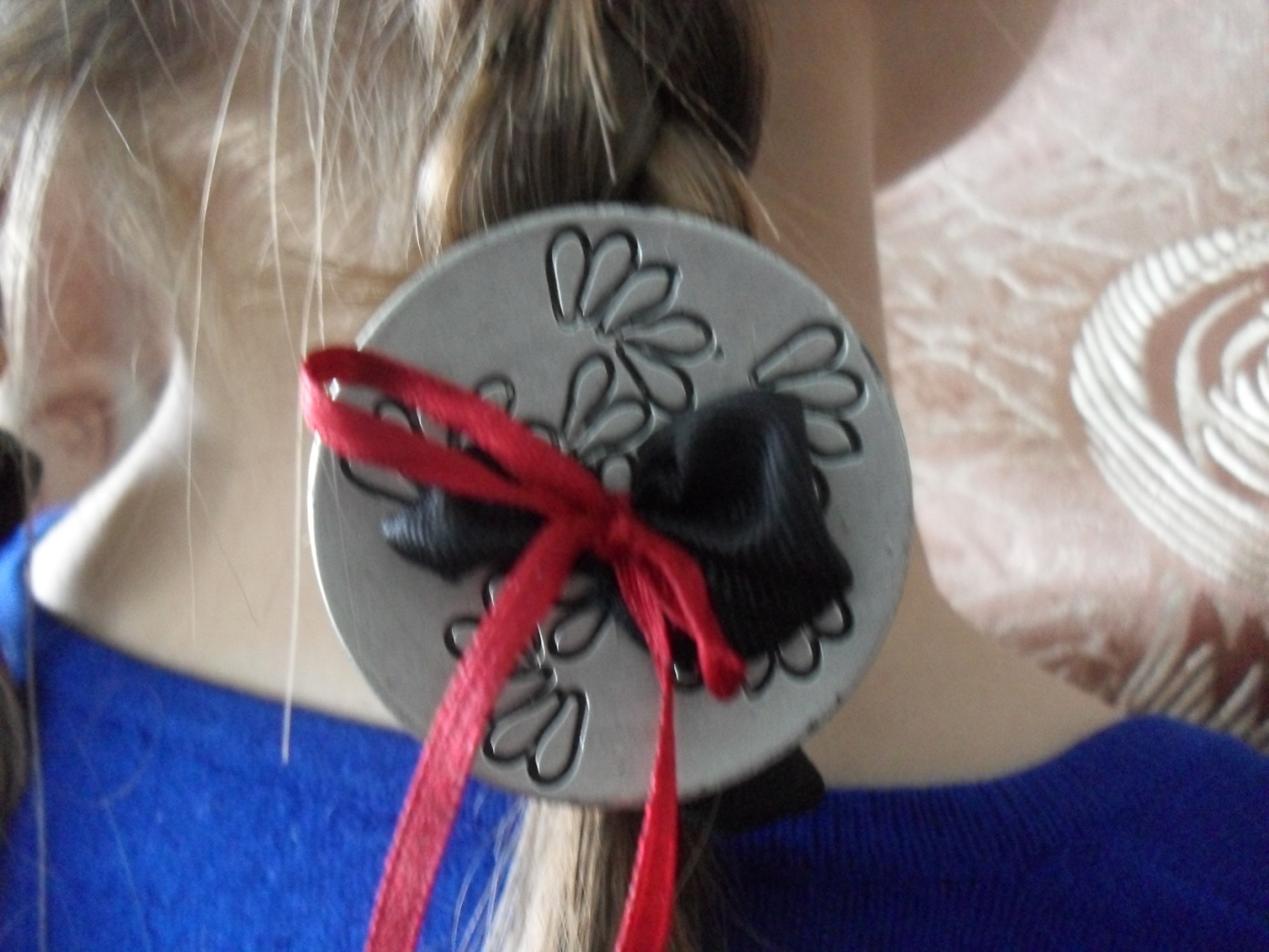 Загниборода Светлана«Шляпка»
Колобова Евгения
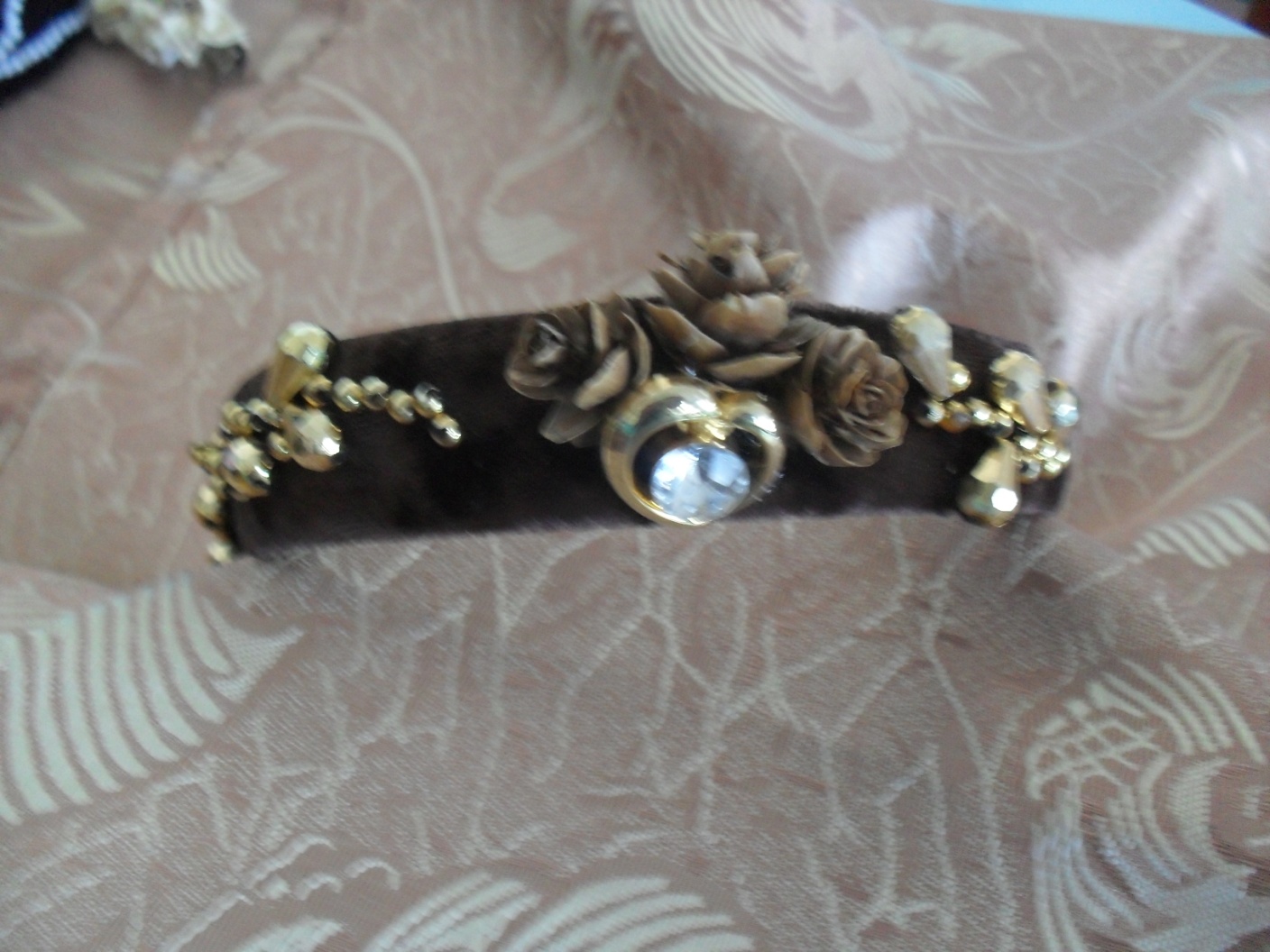 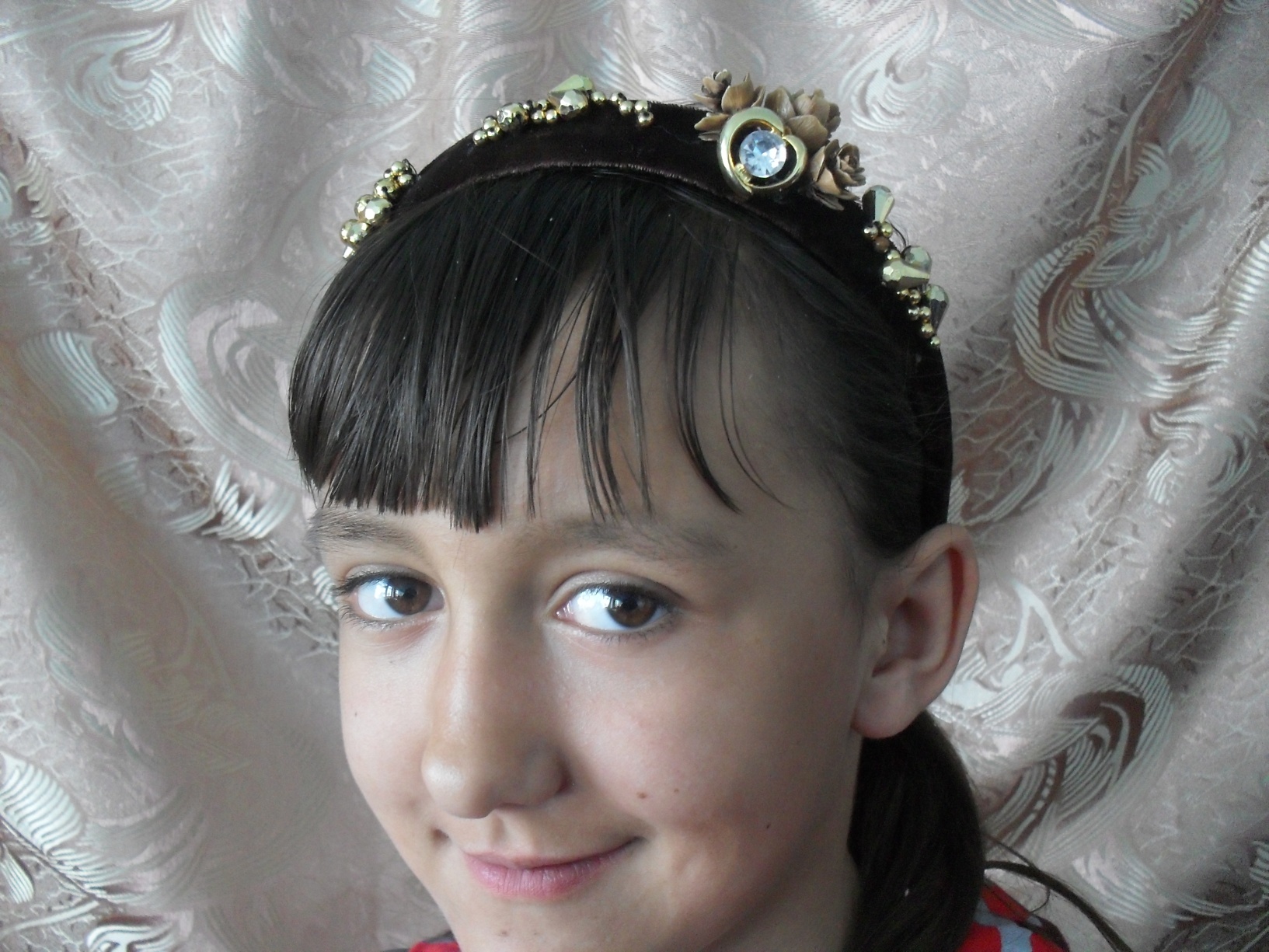 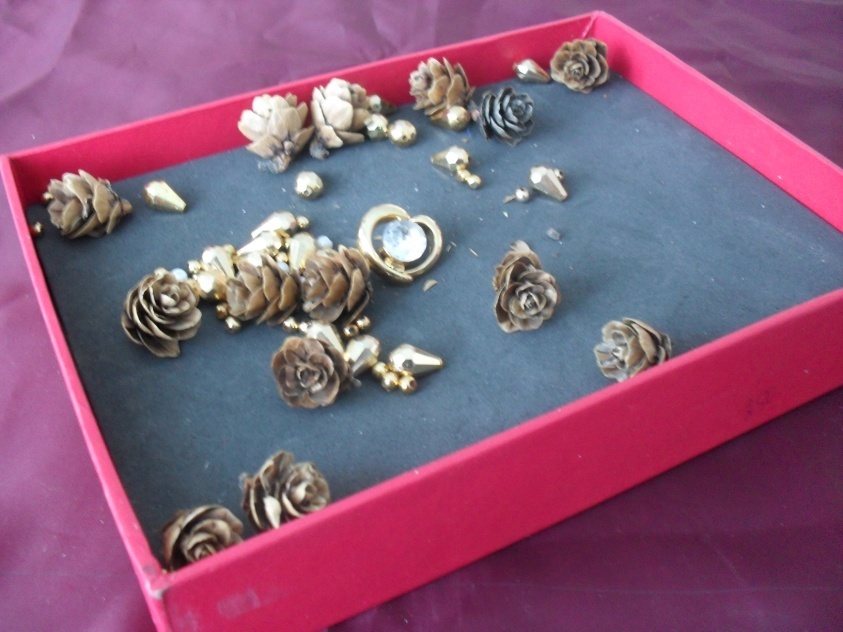 Назаренко Виктория«Виктория»
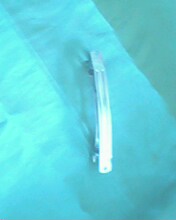 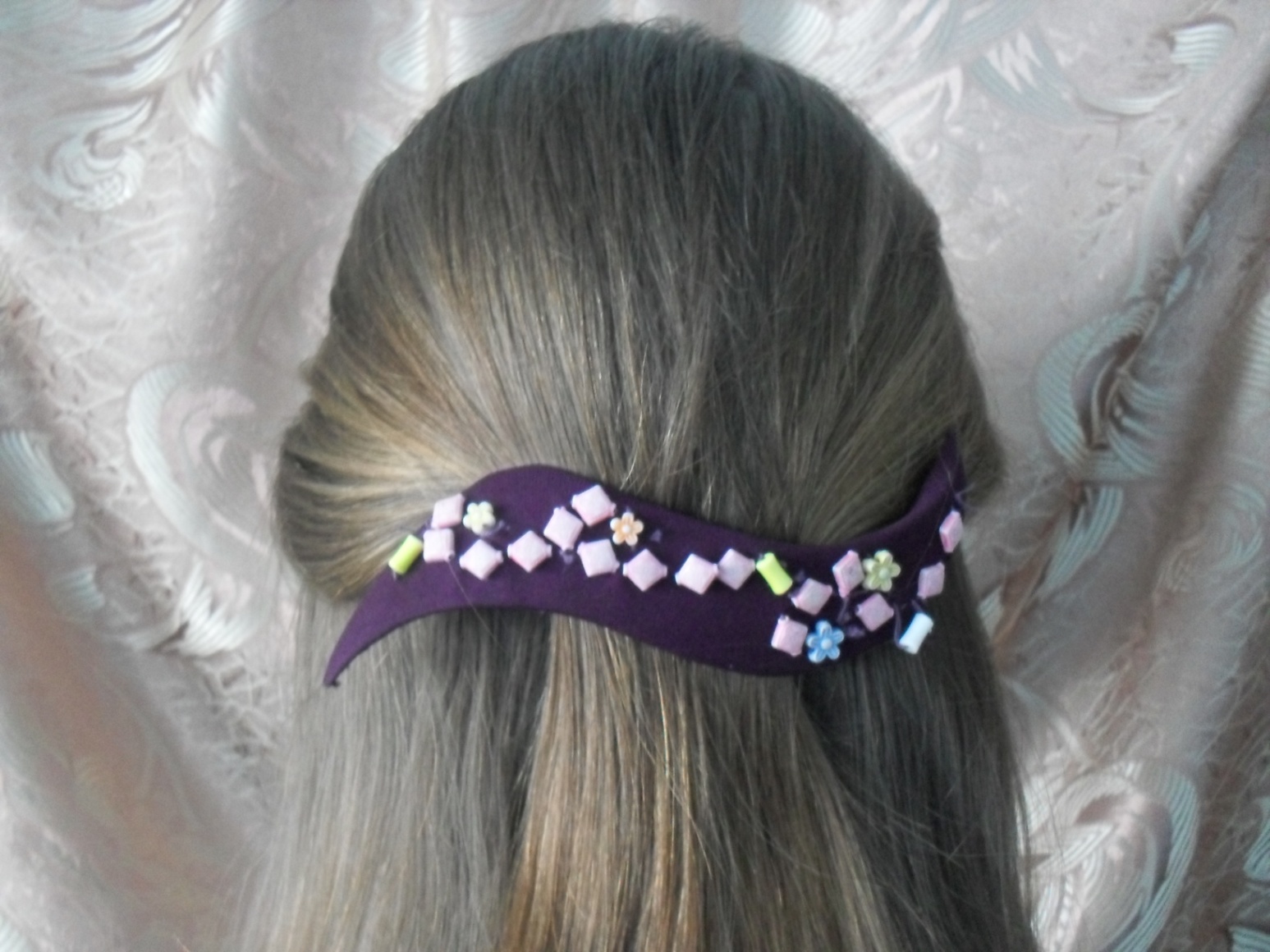 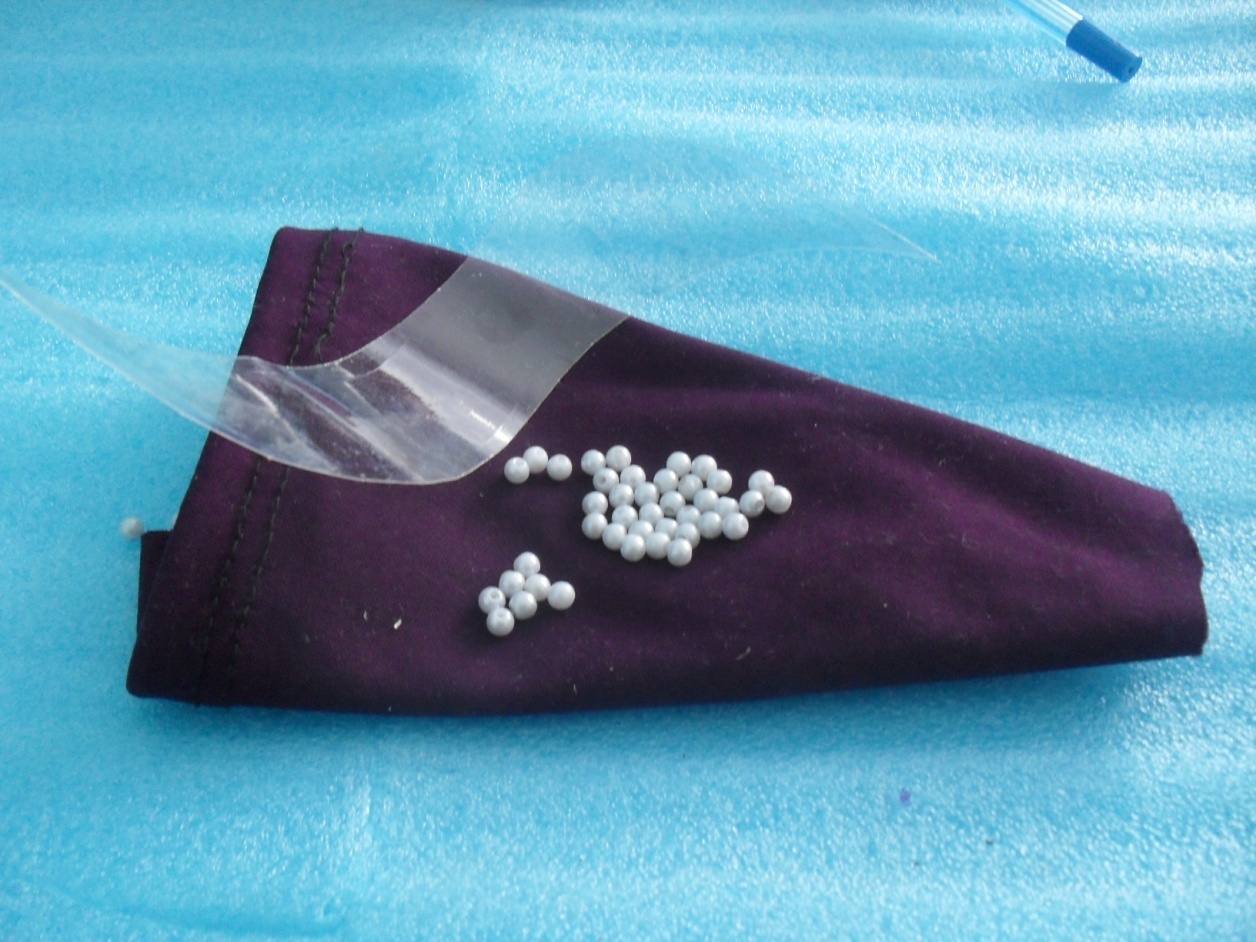 Шеломенцева Ирина
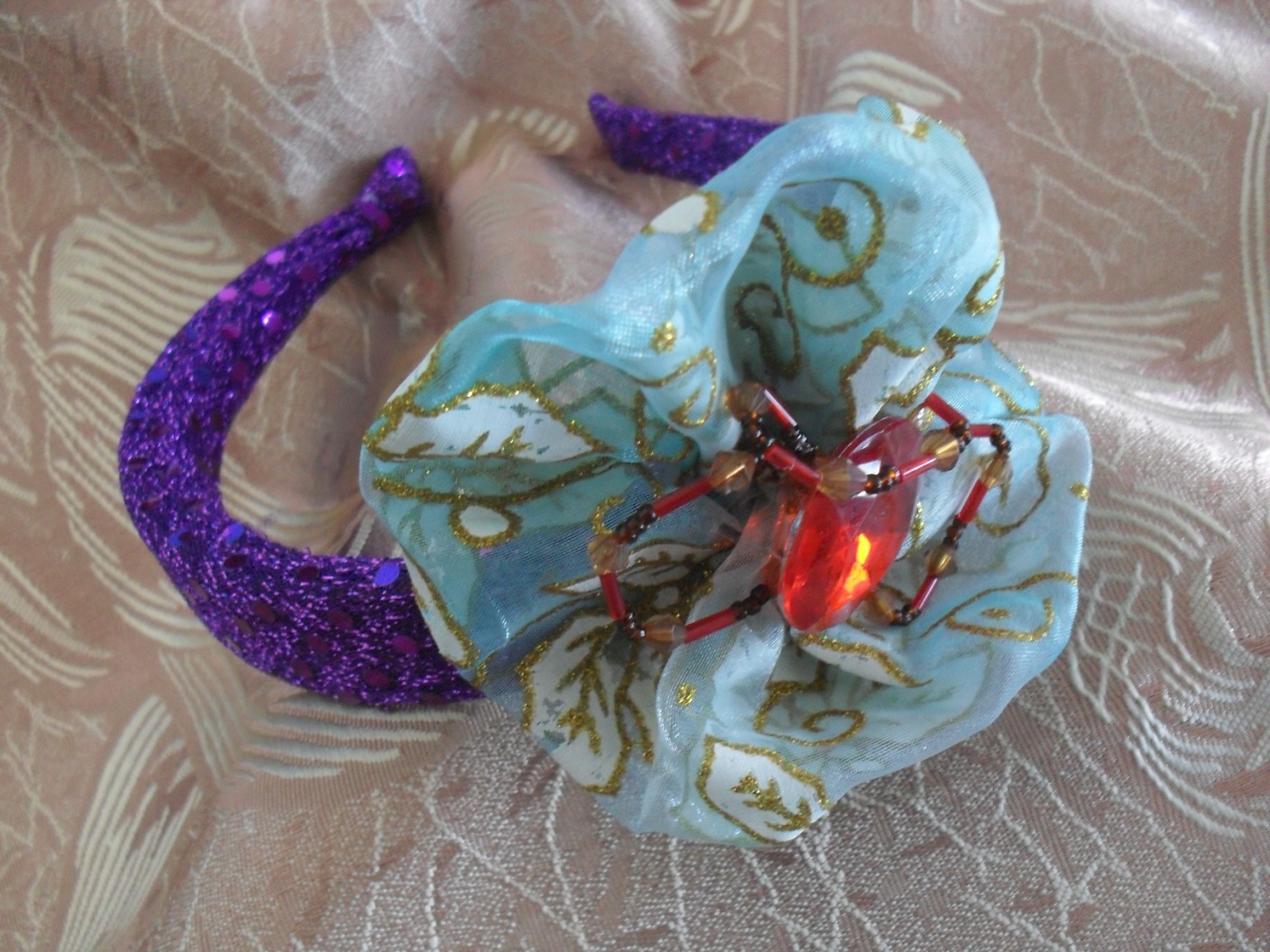 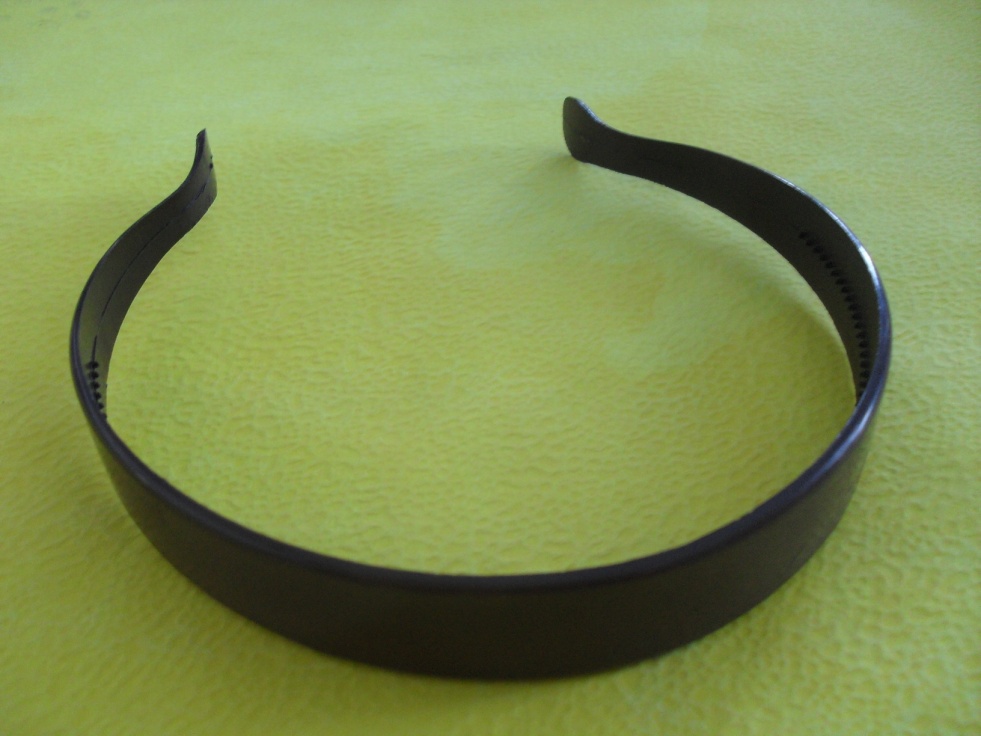 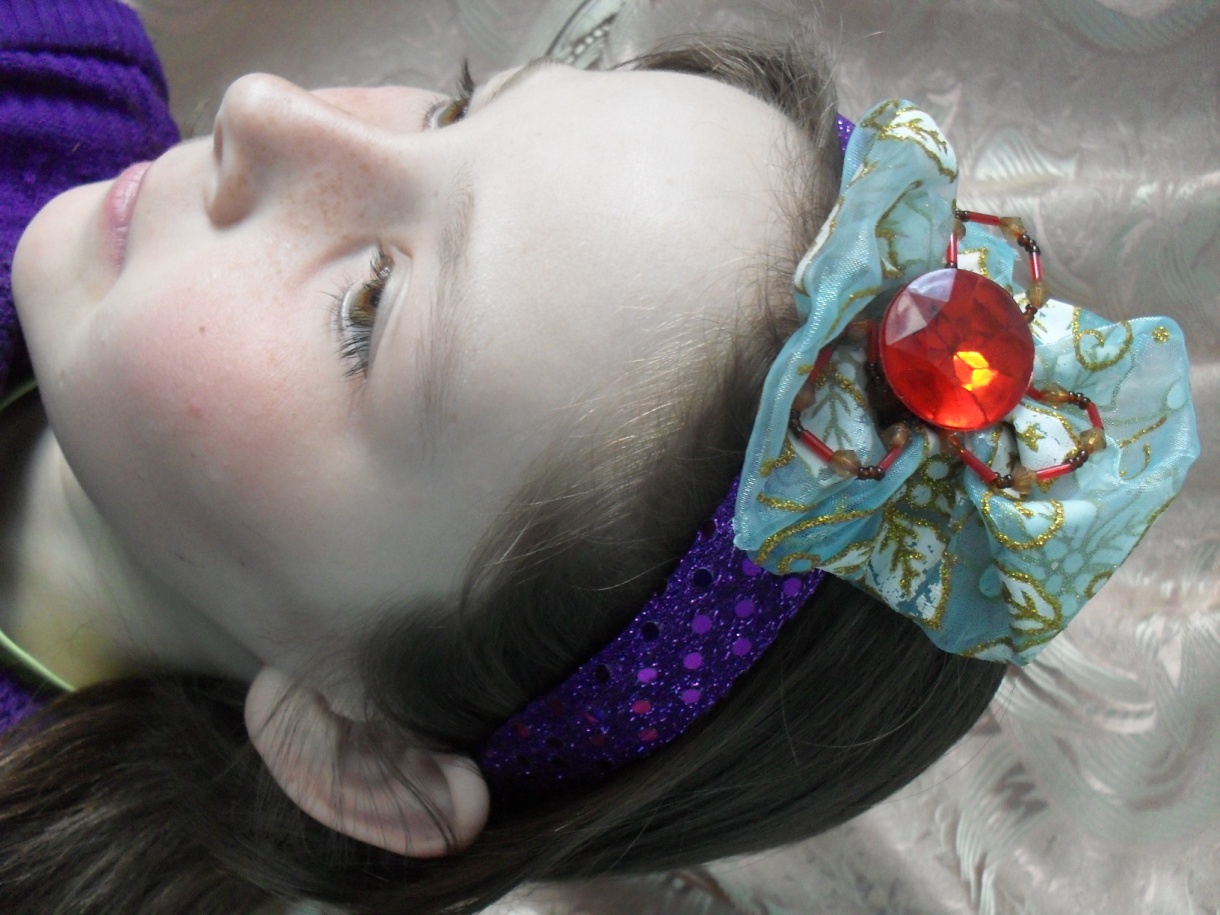 Казакова Надежда
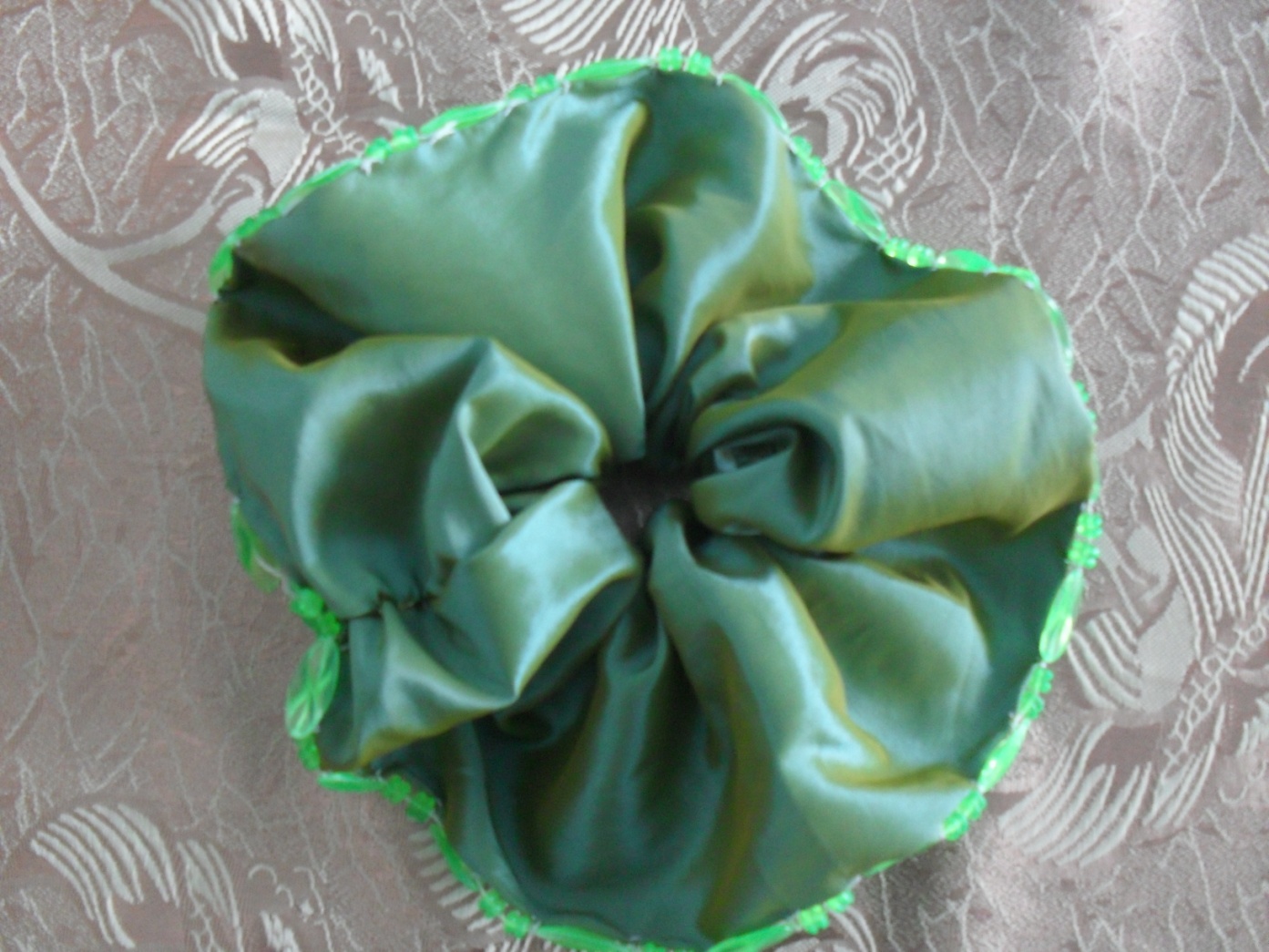 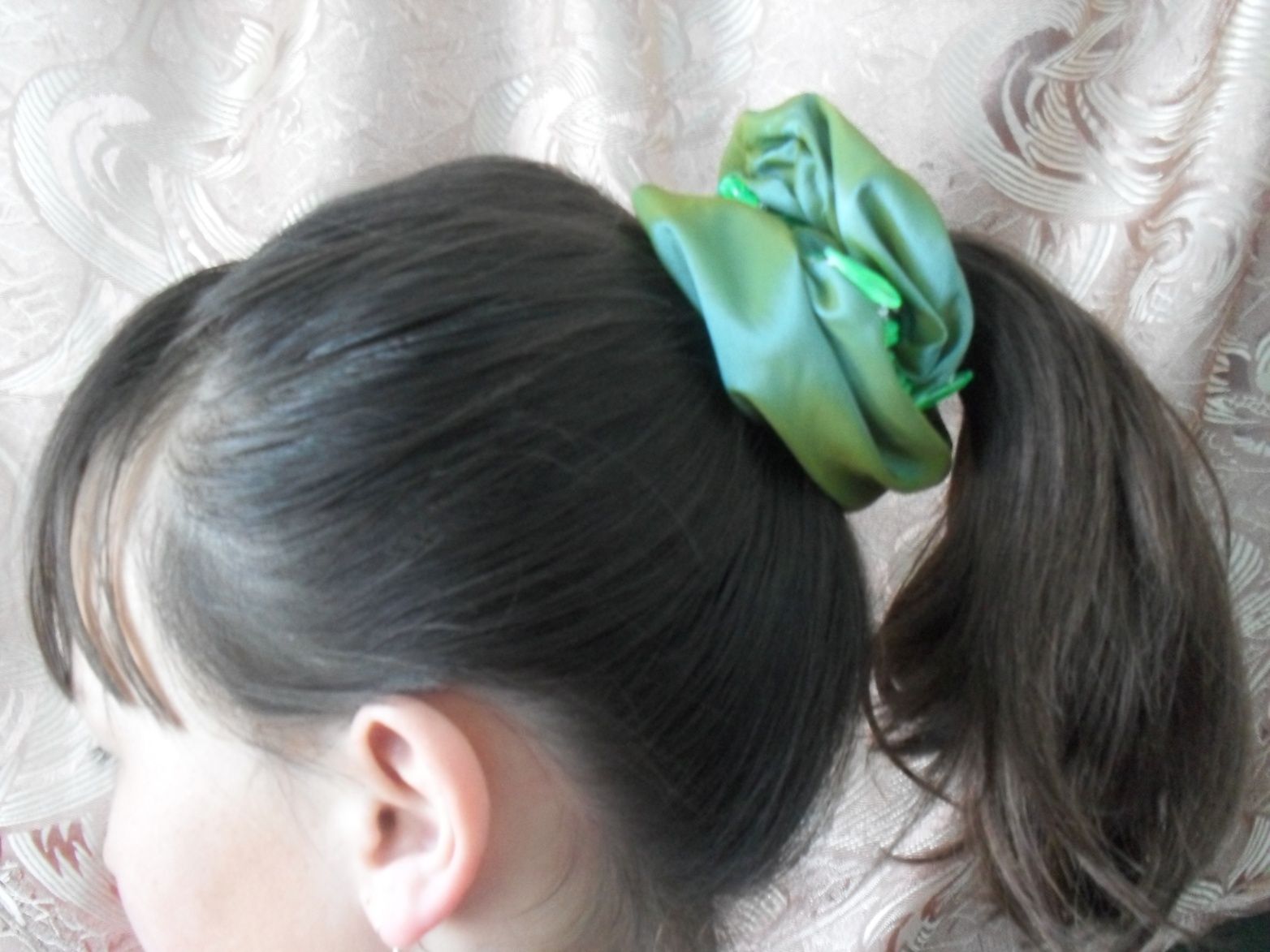 Колобова Анна «Веер»
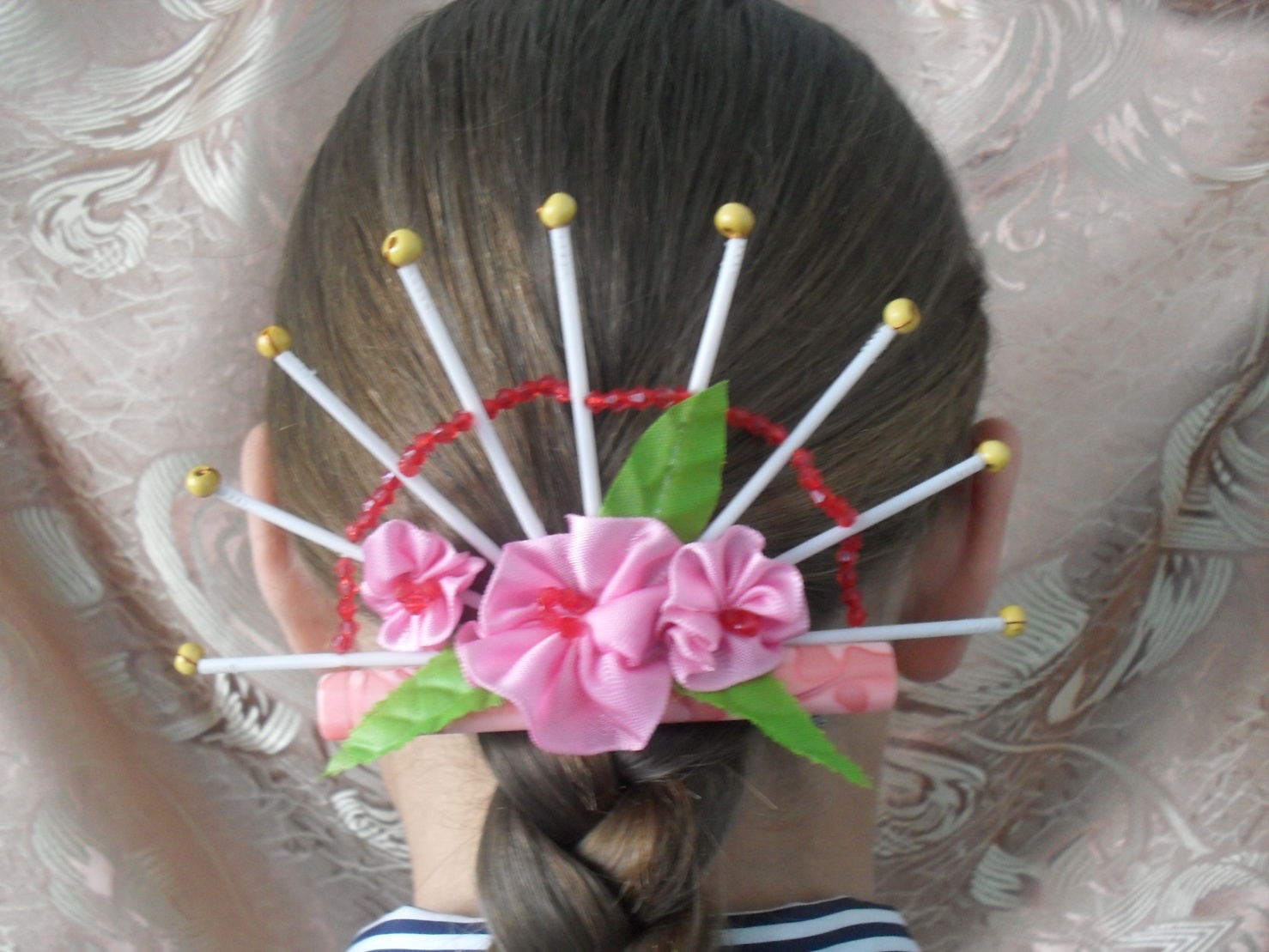 Толпыгина Анжела
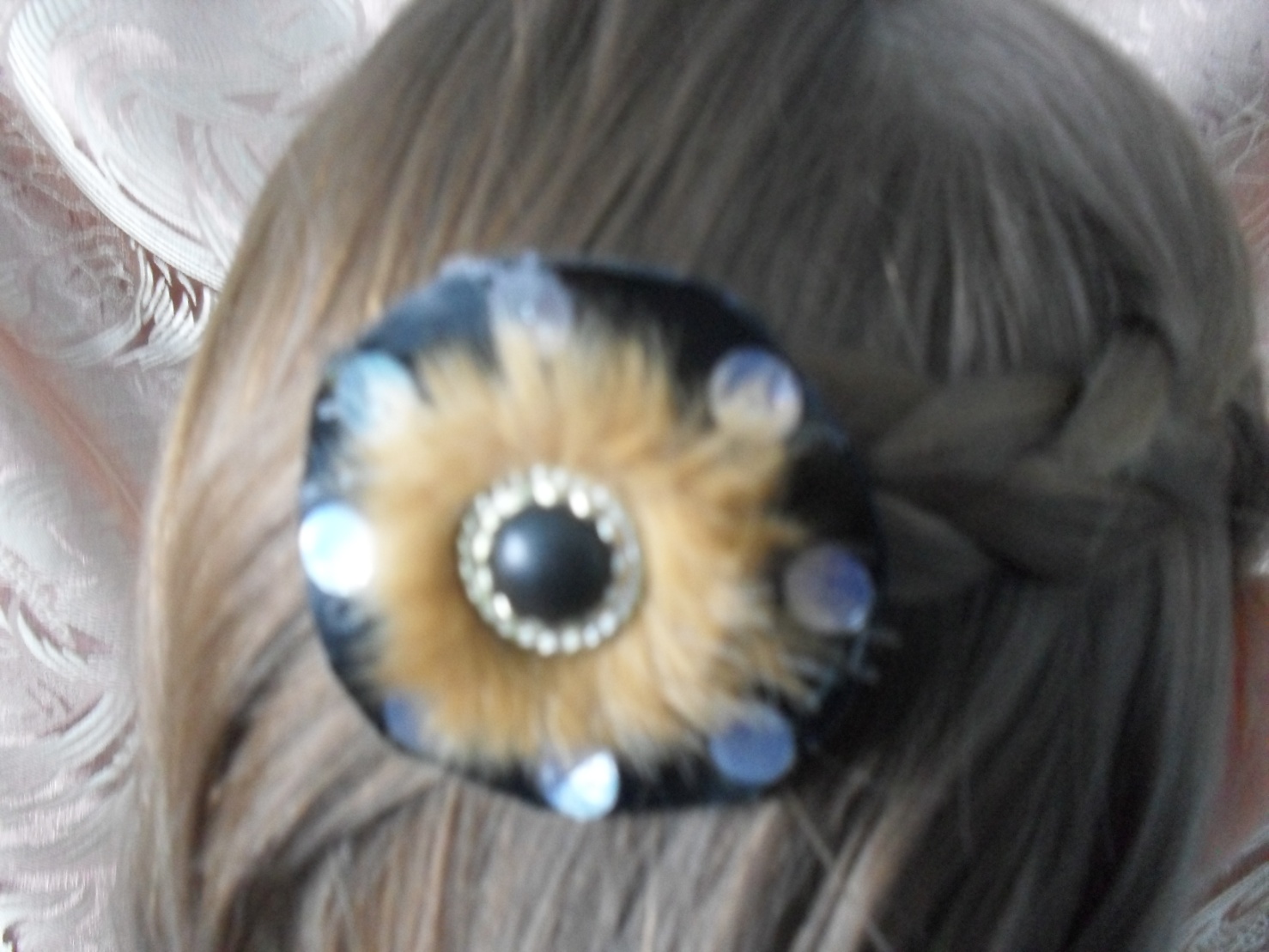 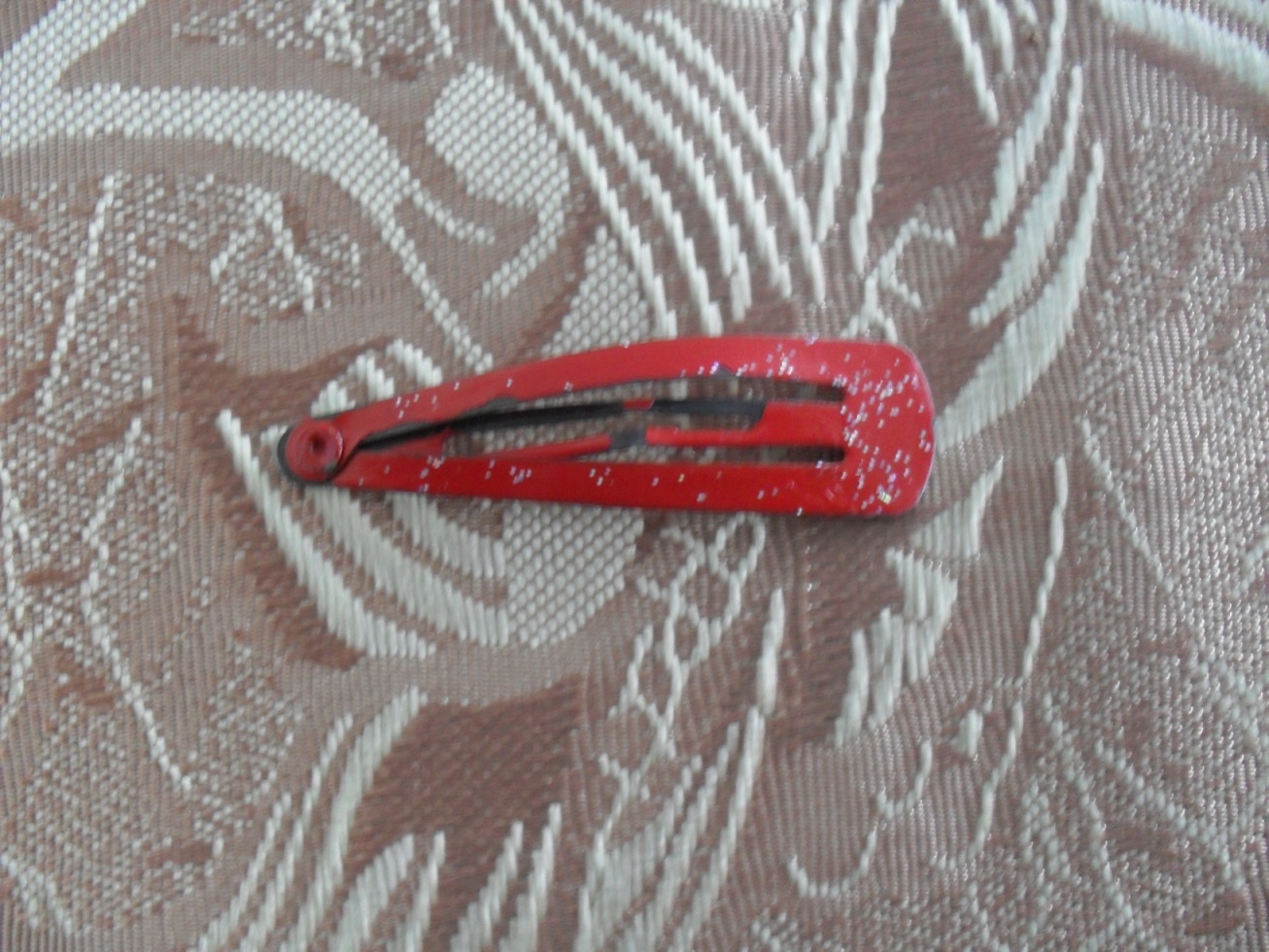 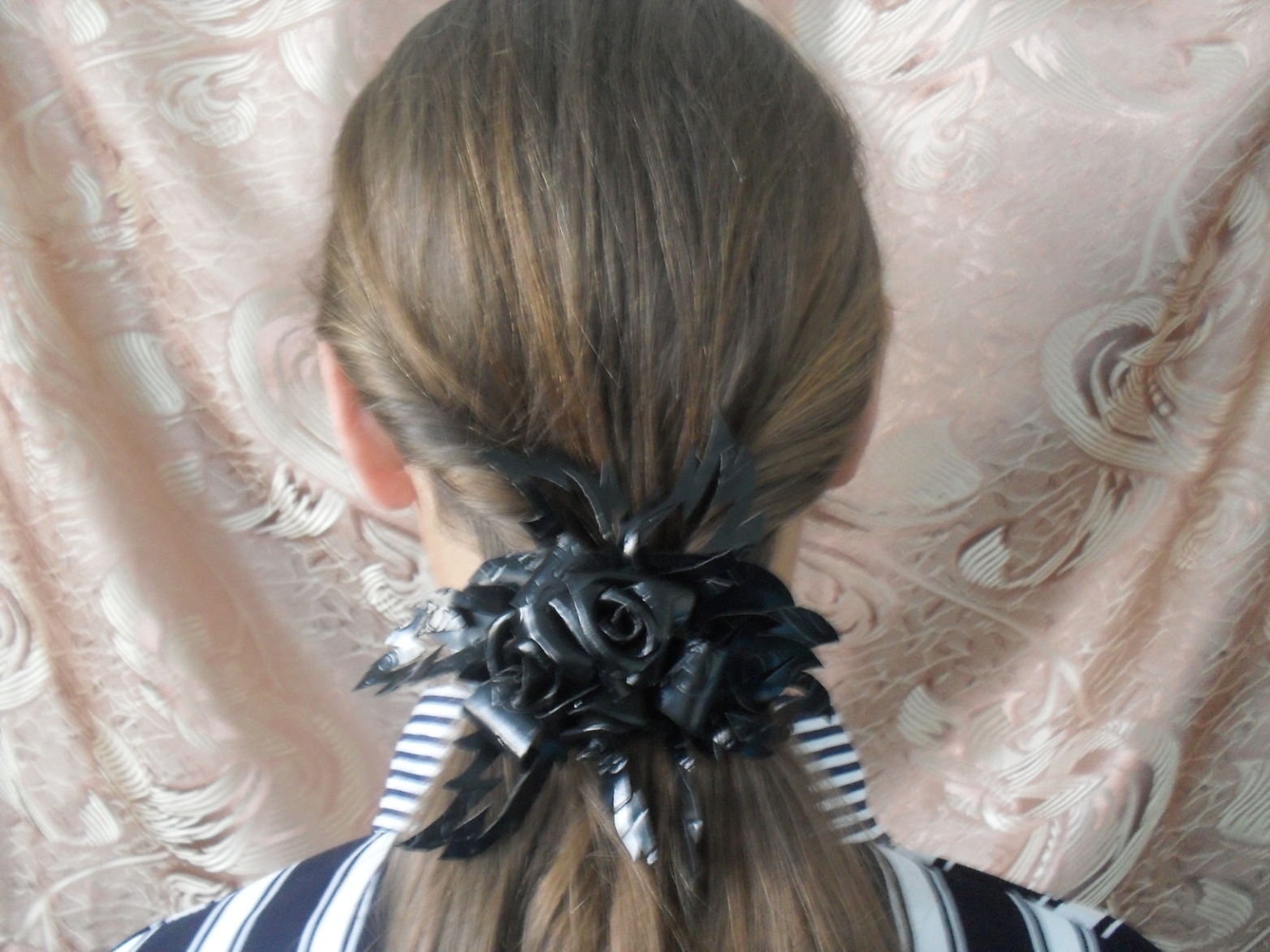 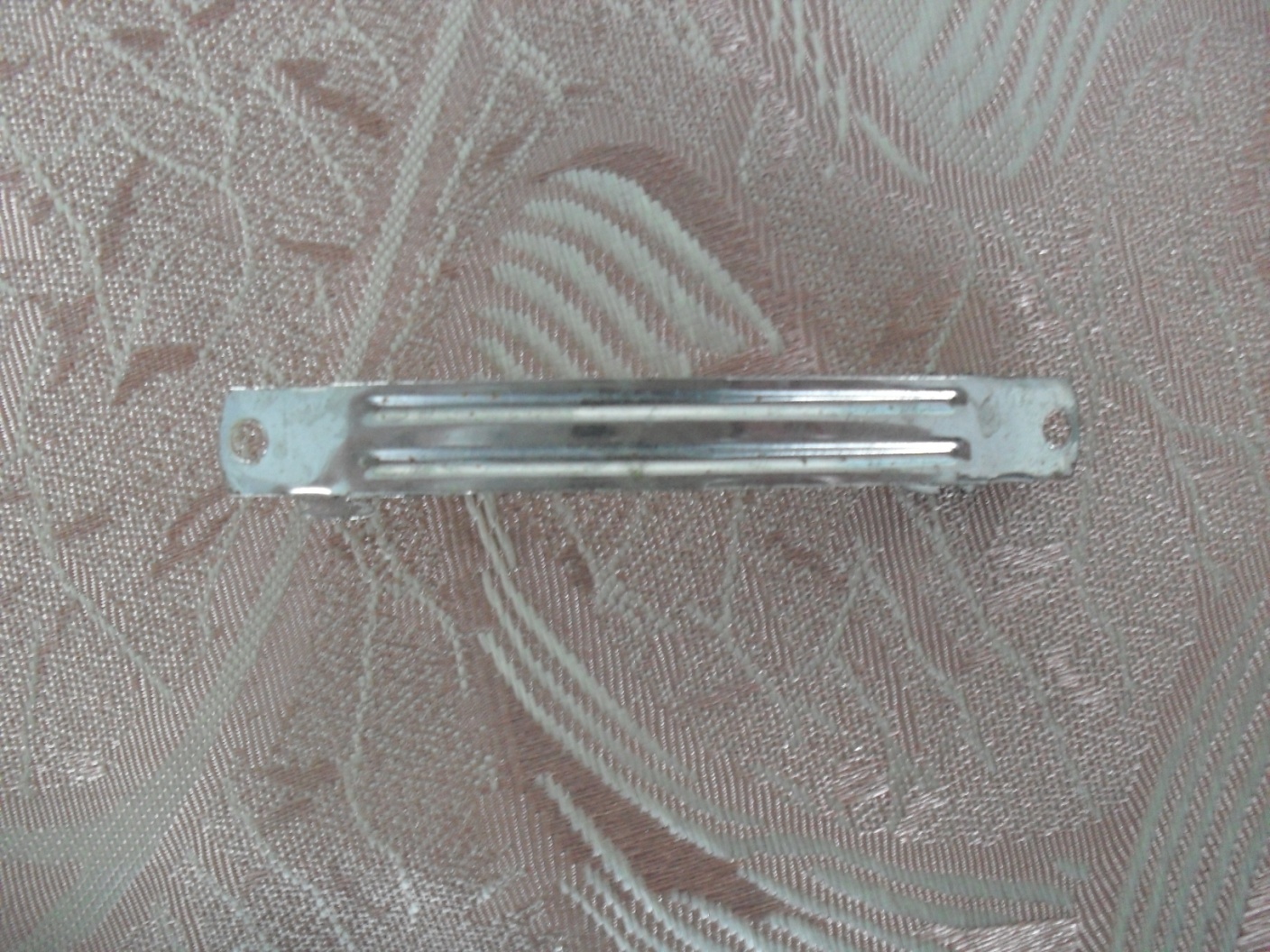 Многие девочки, увидев наши работы, захотели принять участие в проекте.
Кочева Анастасия«Роза»
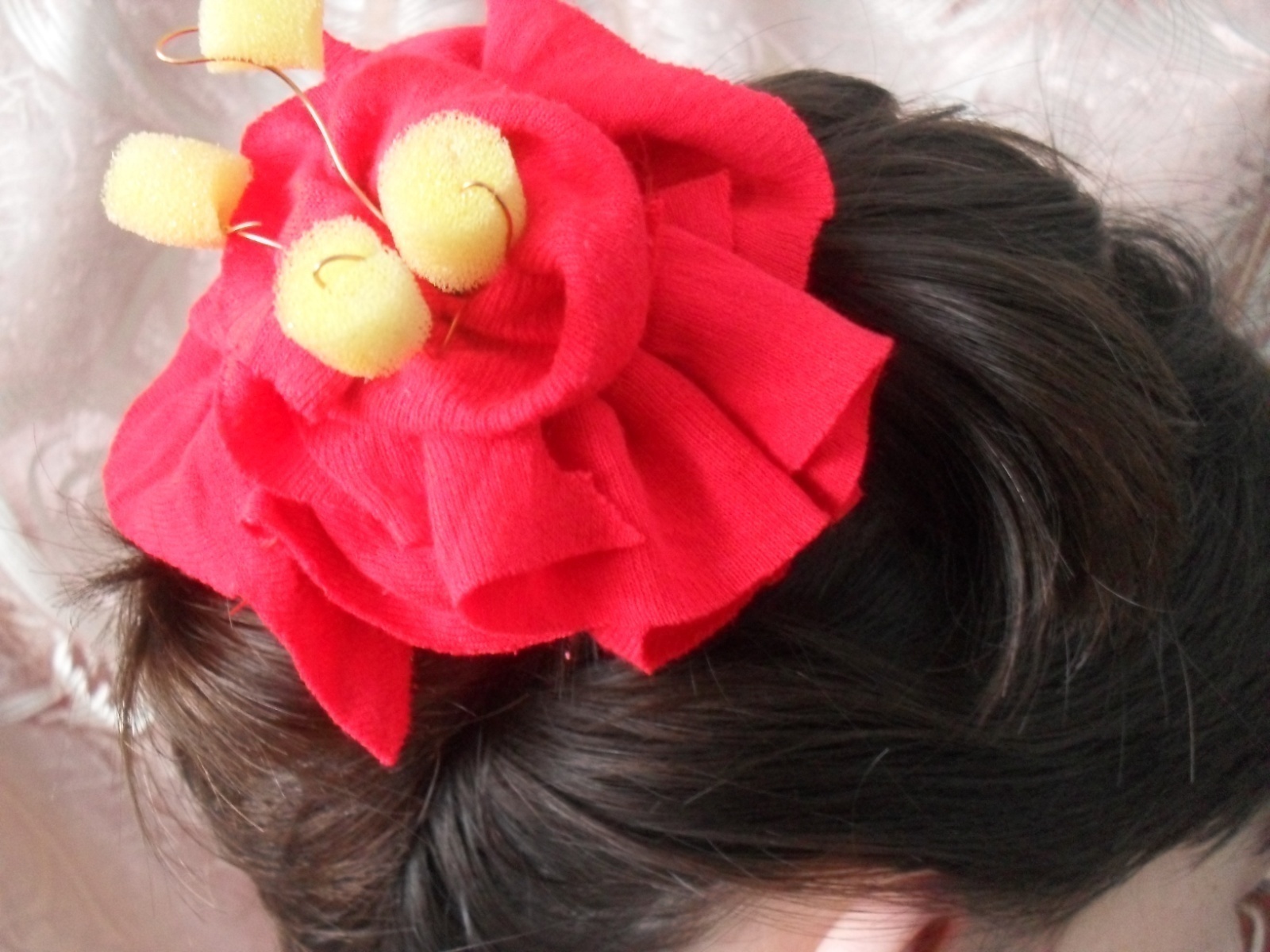 Рязанцева Екатерина
Каменская Юлия«Желтые розы»
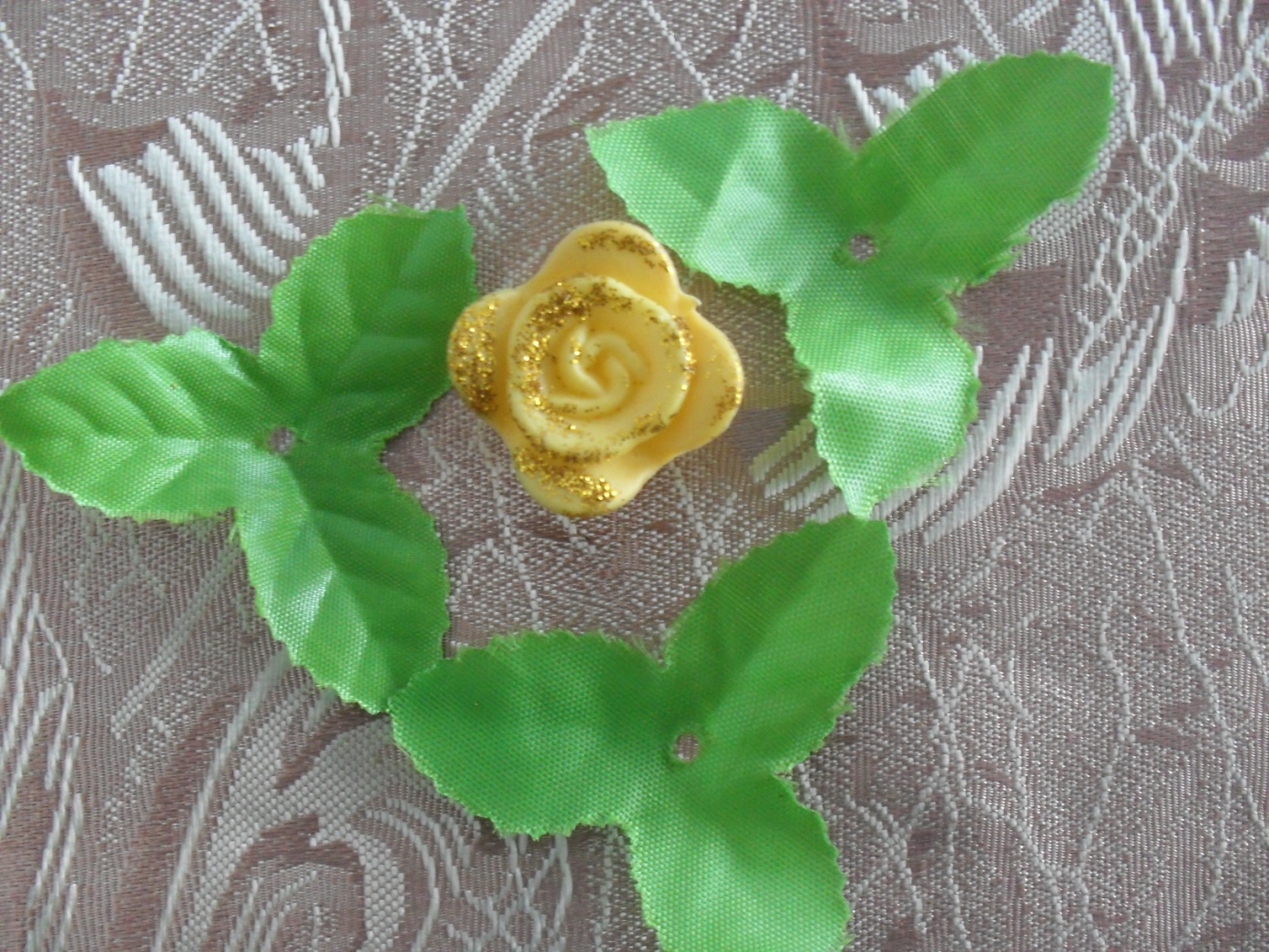 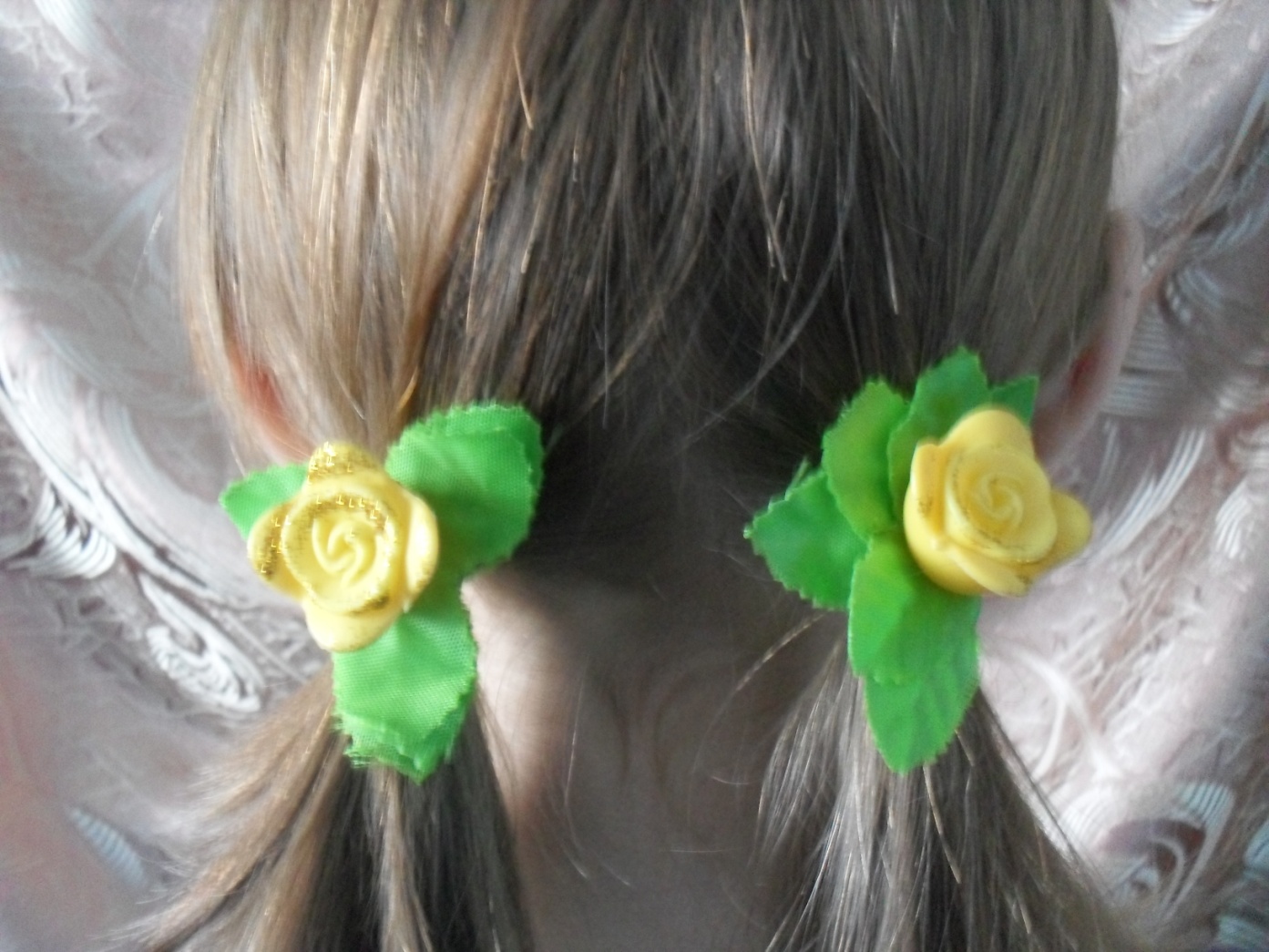 Ворсина Екатерина
Шеломенцева Ирина
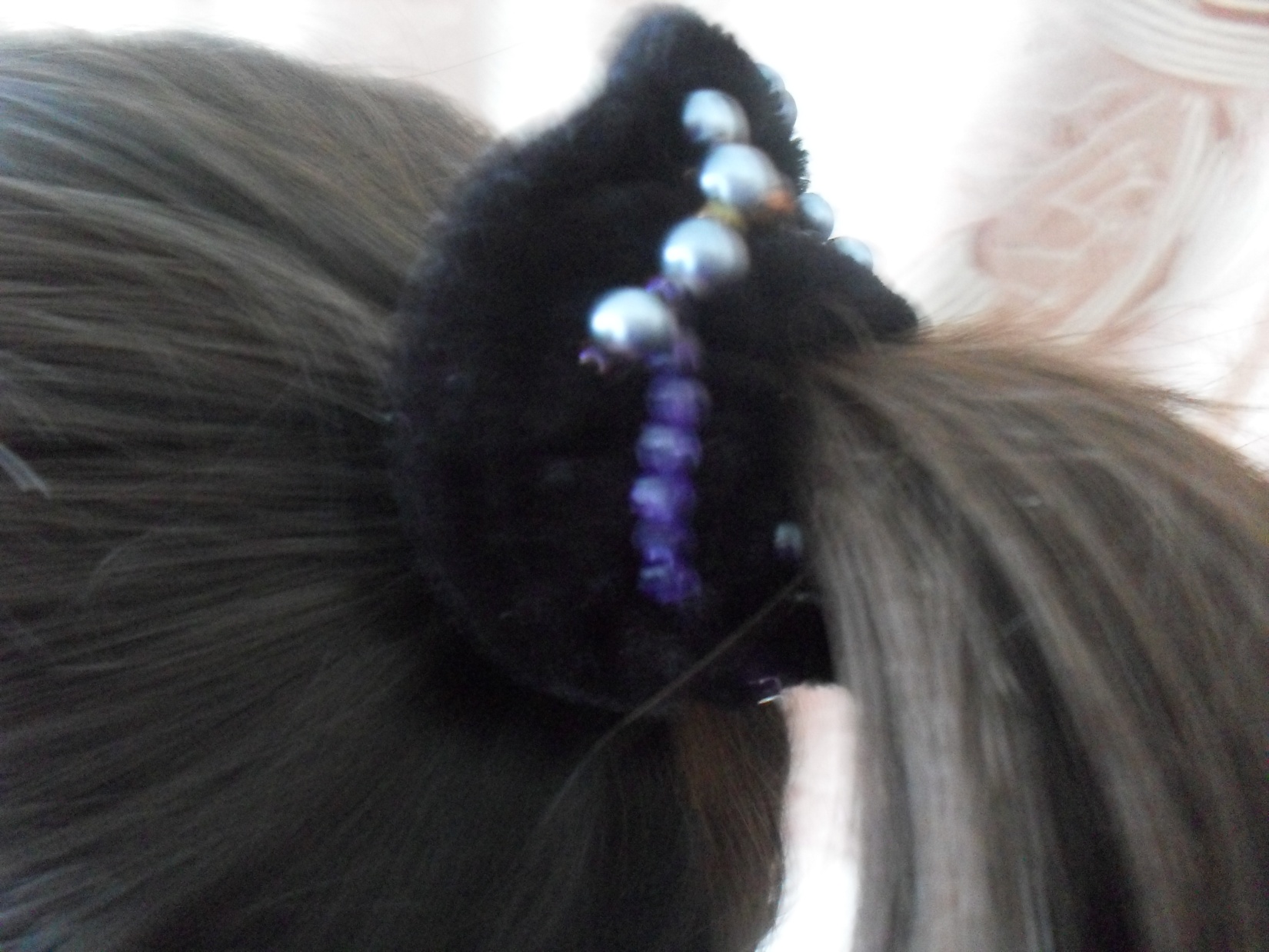 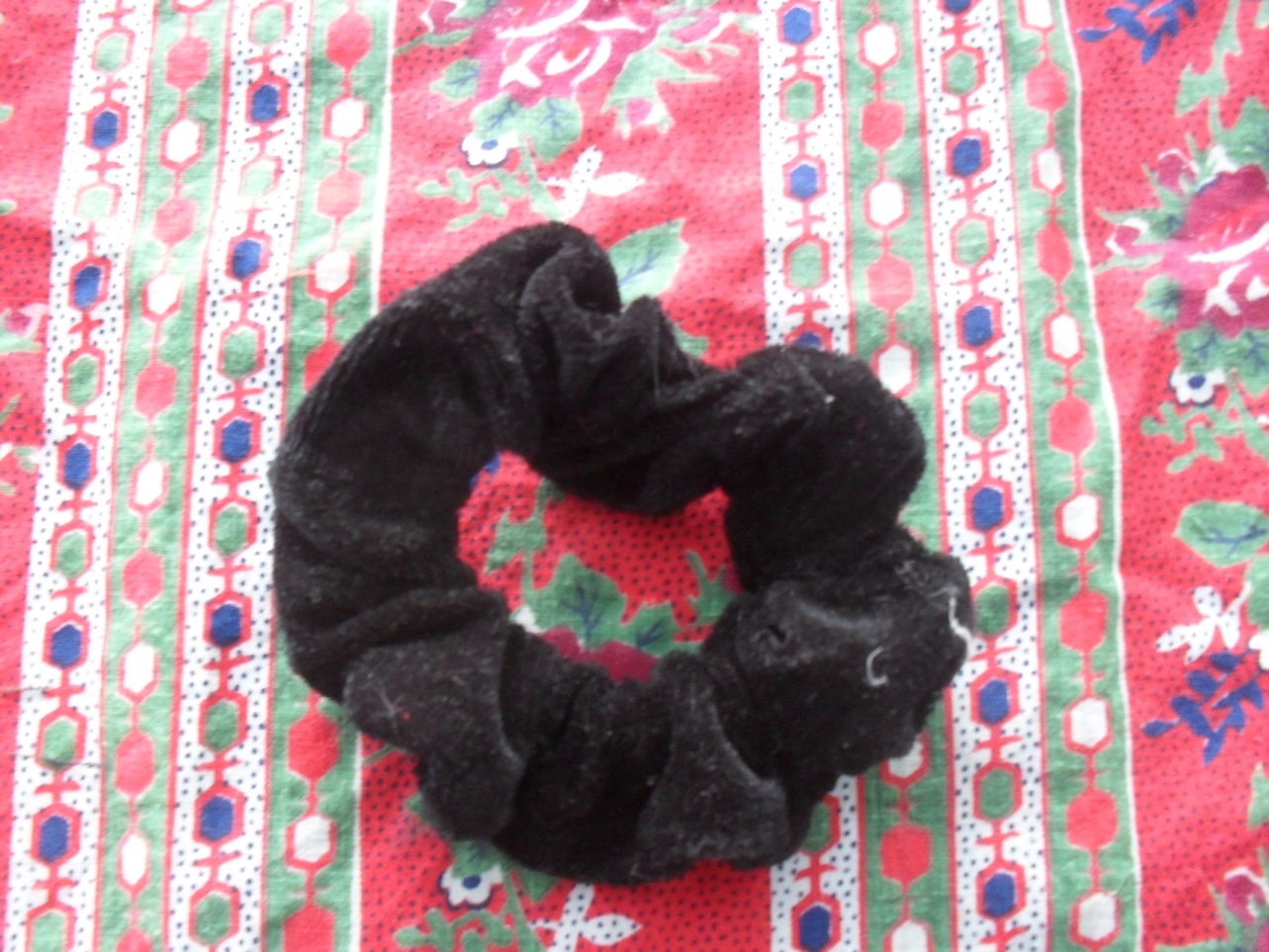 Колобова Евгения
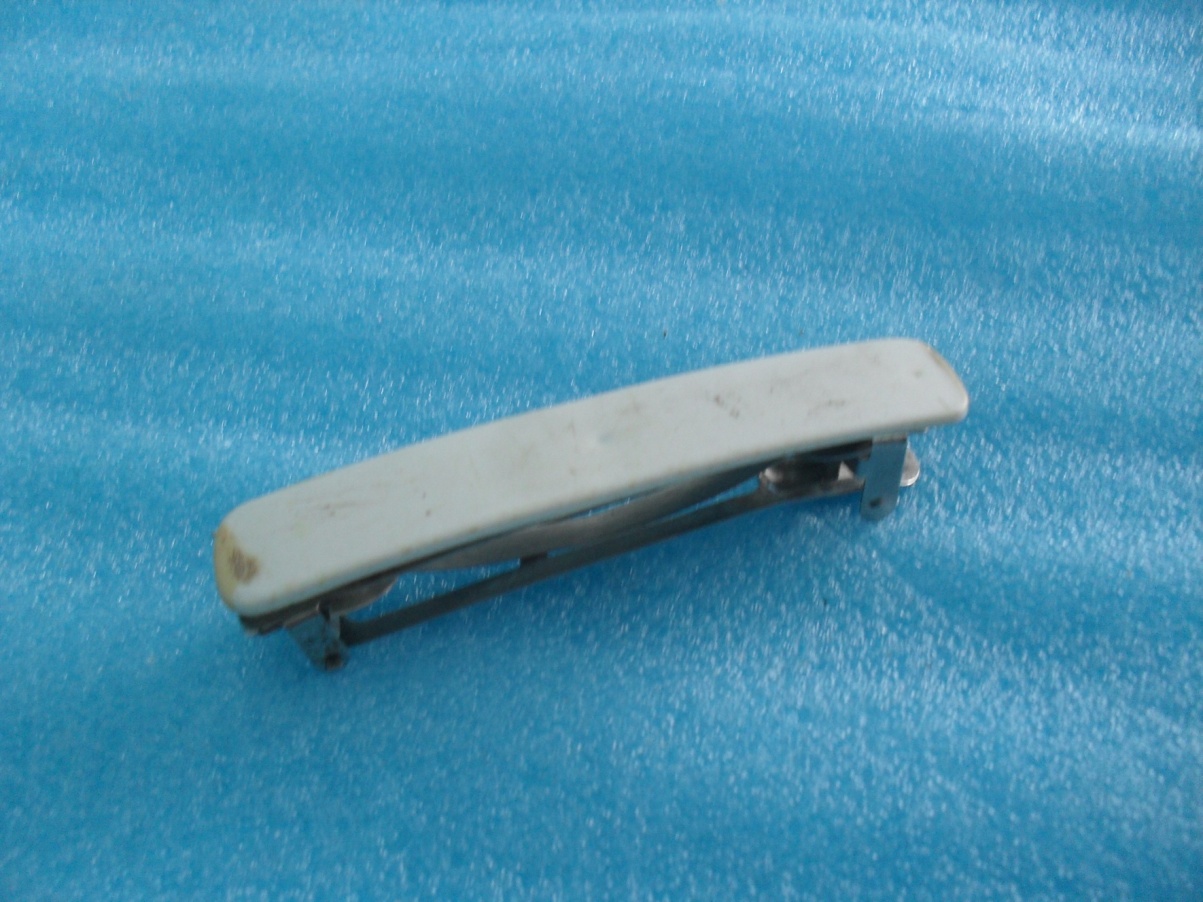 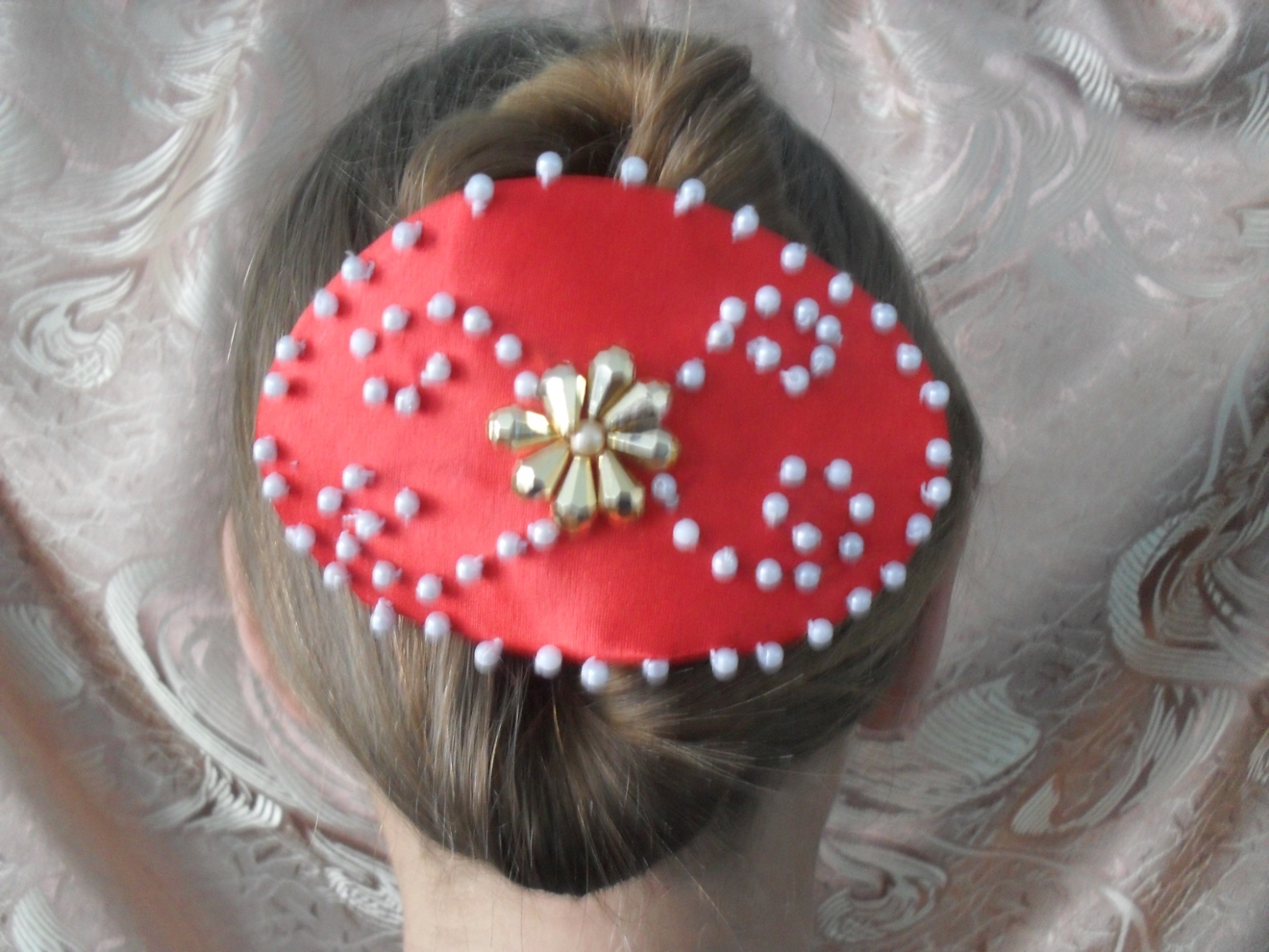 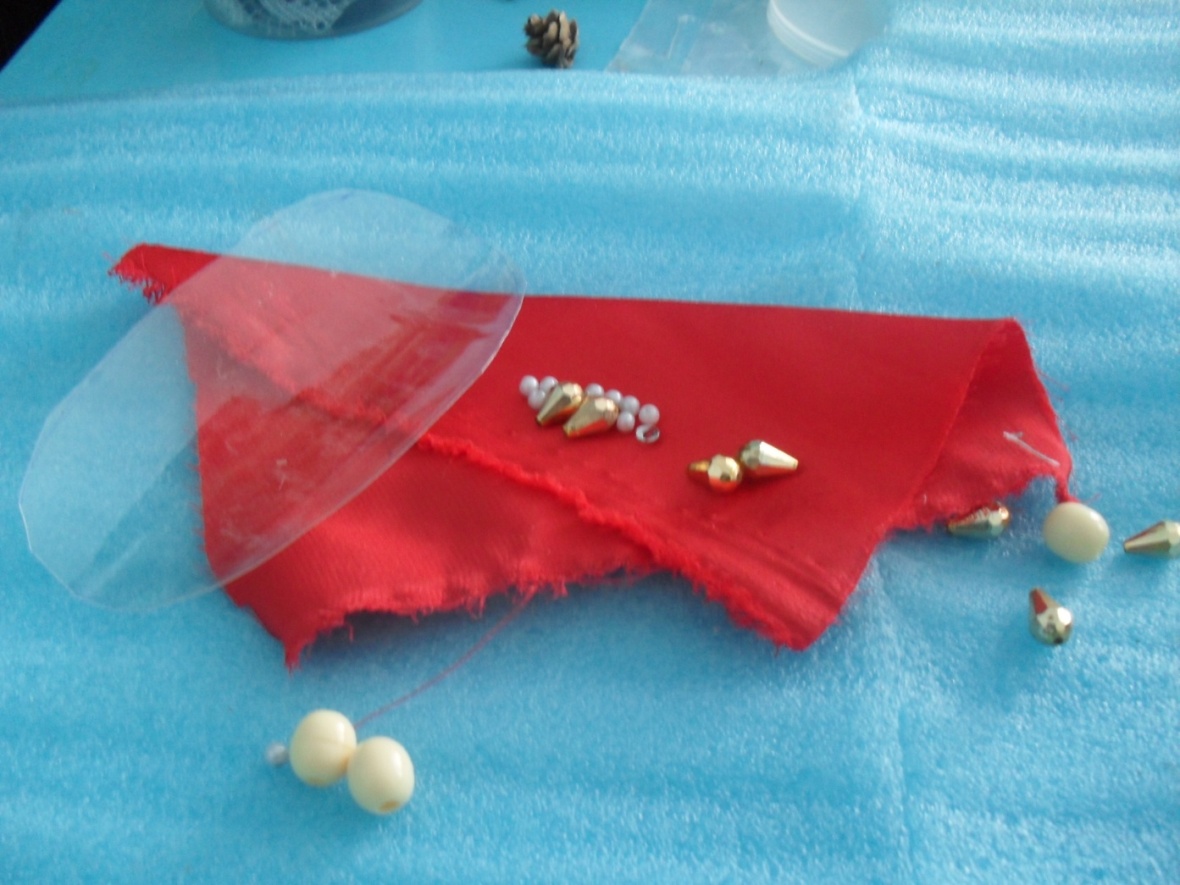 Колобова Анна
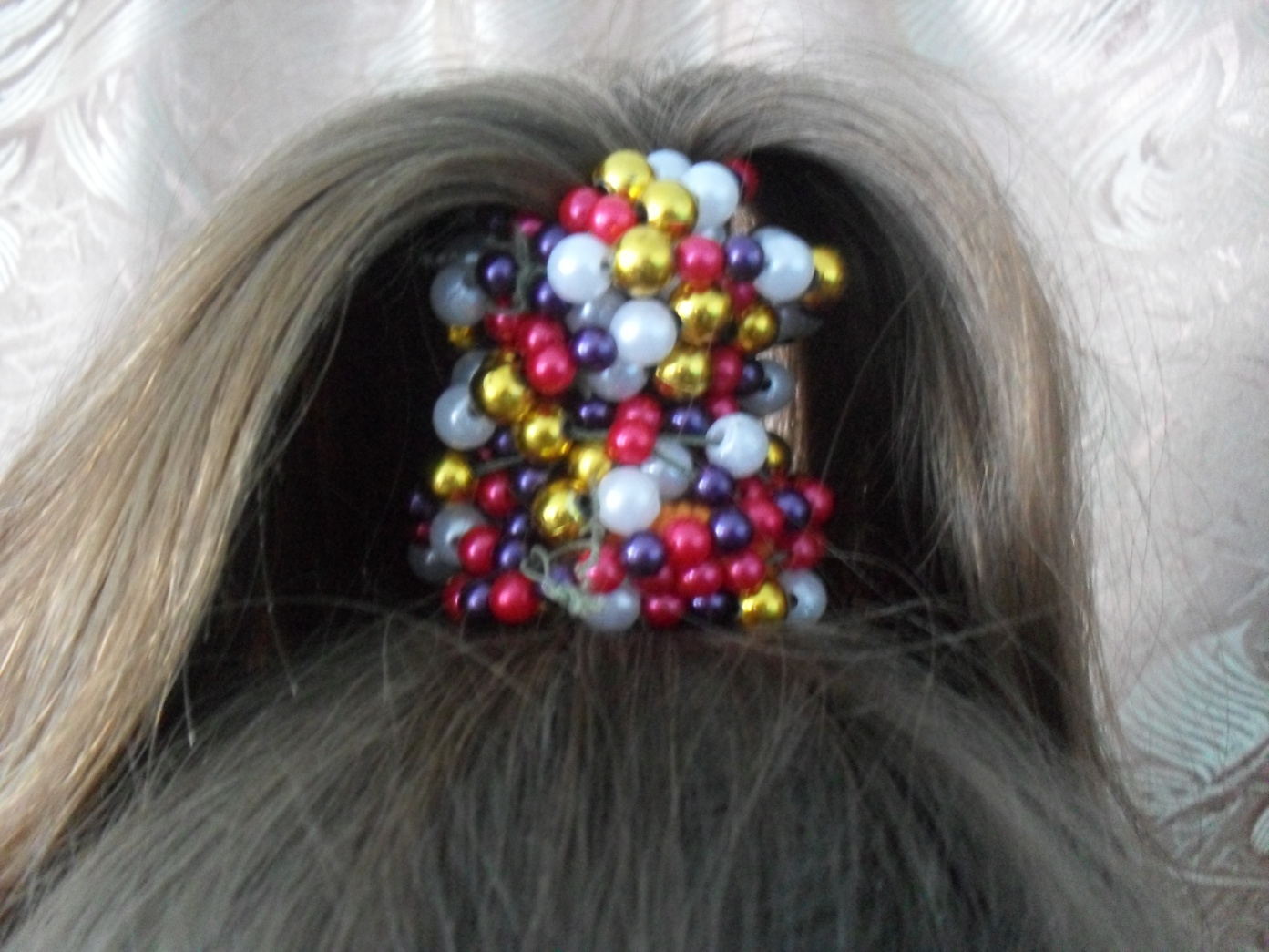 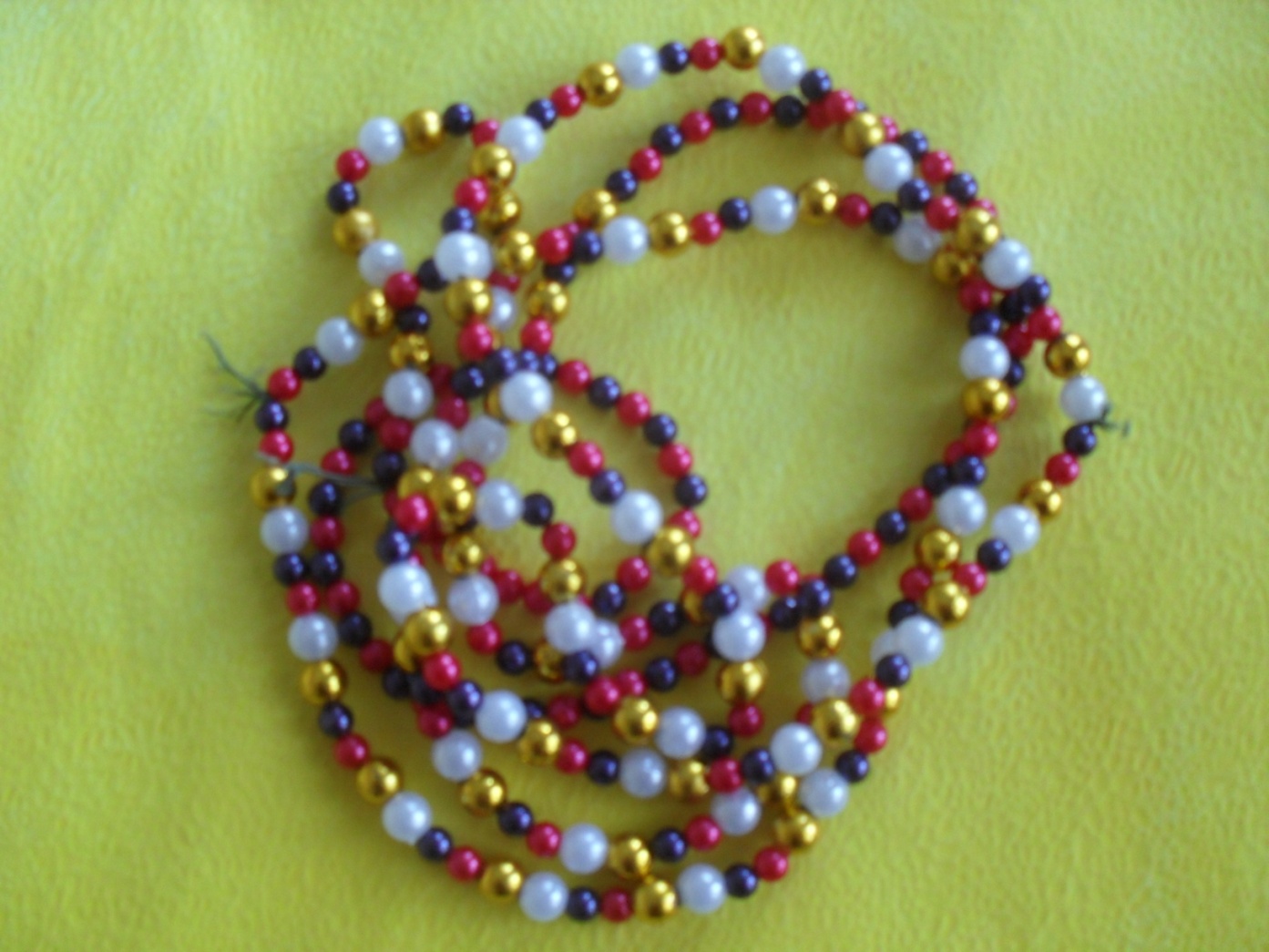 В результате проделанной работы мы поняли, что красивые вещи можно не только купить в магазине, но и изготовить самим, экономя денежные средства.
«Отходы – в доходы»
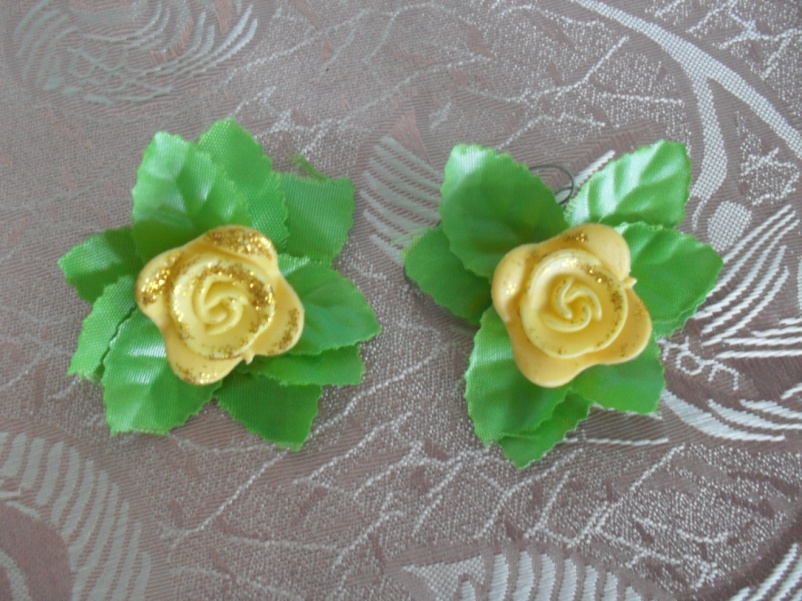 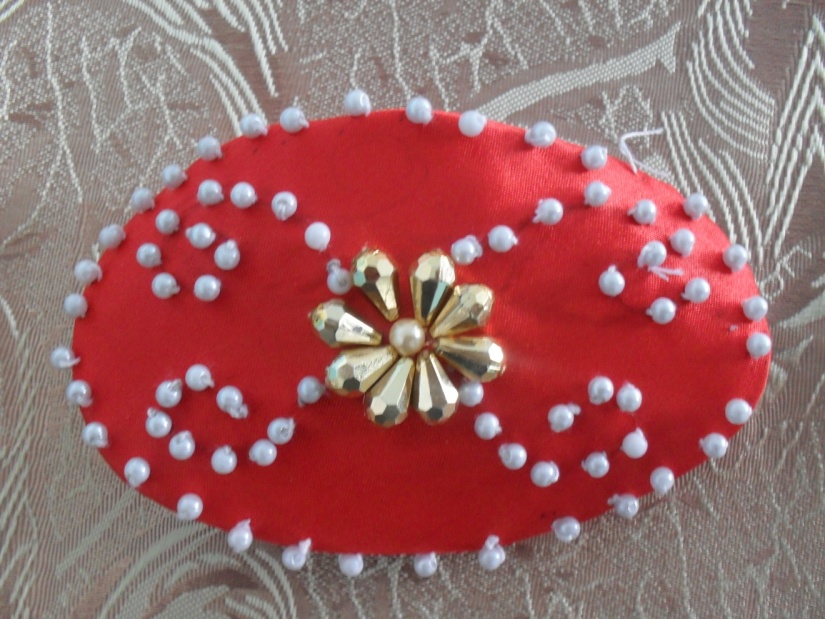 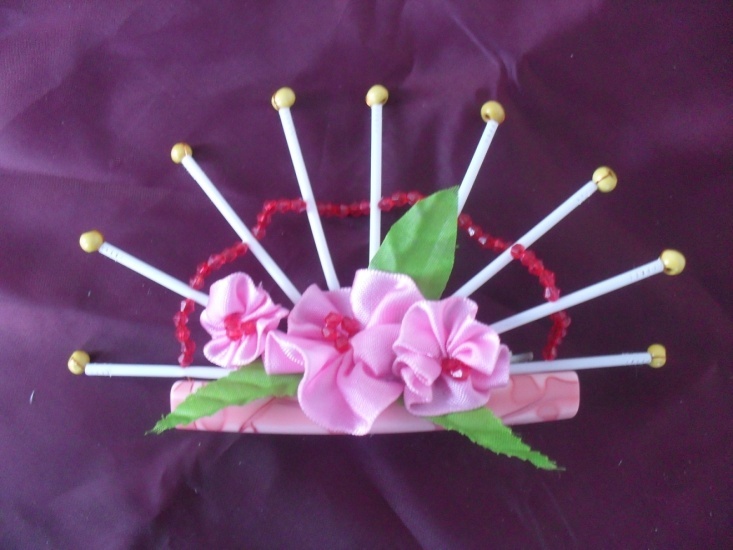 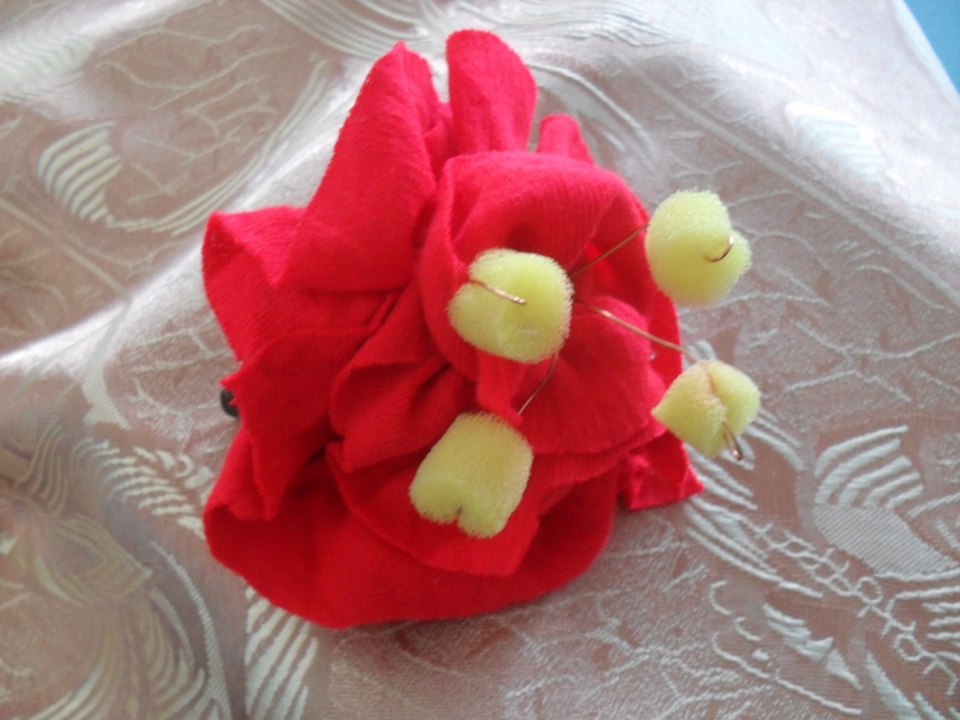 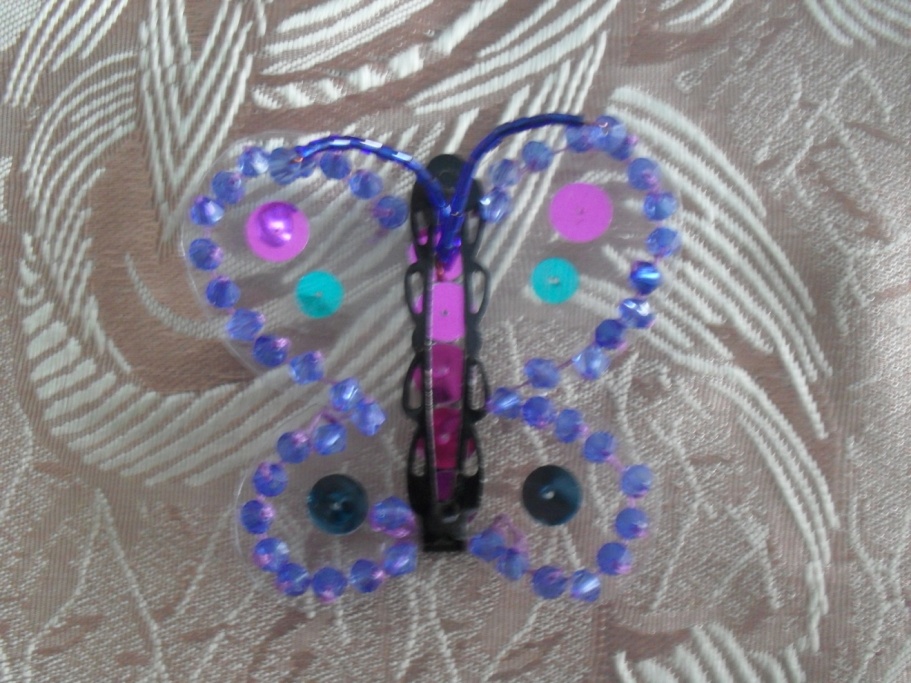 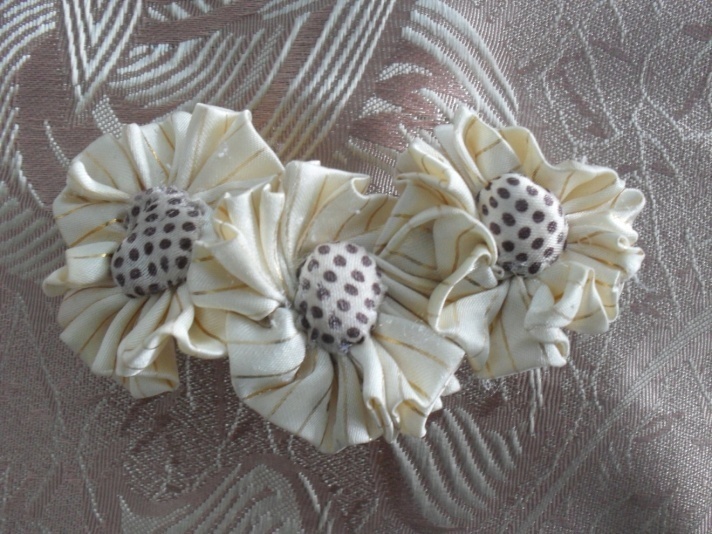 Мы довольны результатами нашего проекта. Наши заколки мы назвали драгоценностями, и думаем, что правы: ведь драгоценность – не то, что много стоит, а то, что приносит радость.
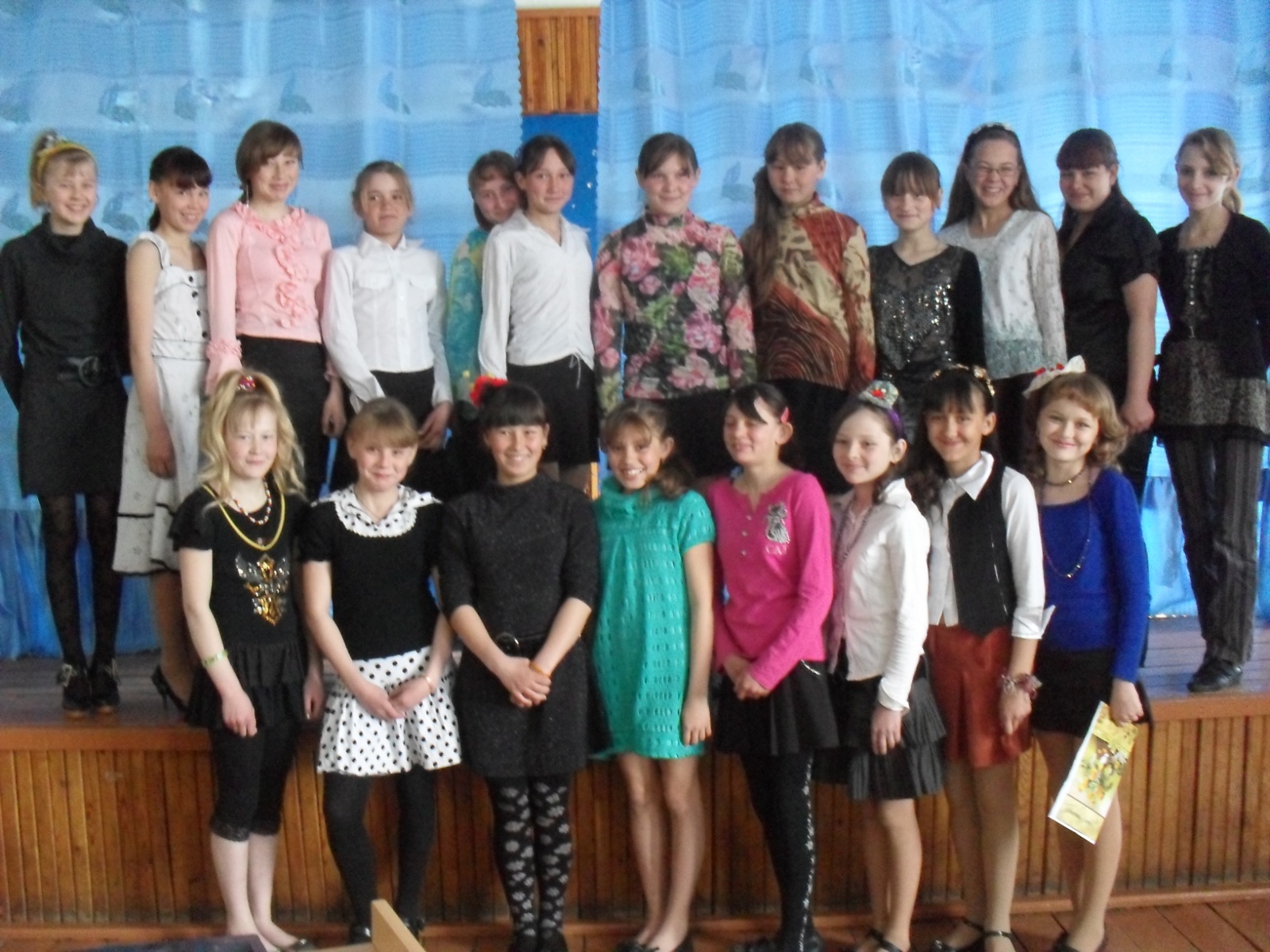